Základy histologie II.
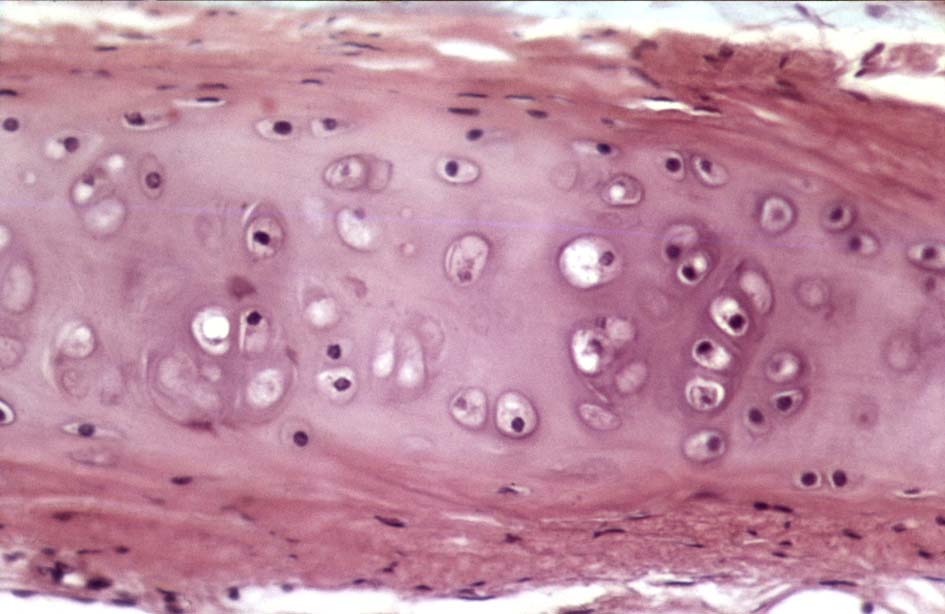 Tkáň pojivová


Tkáň svalová


Tkáň nervová
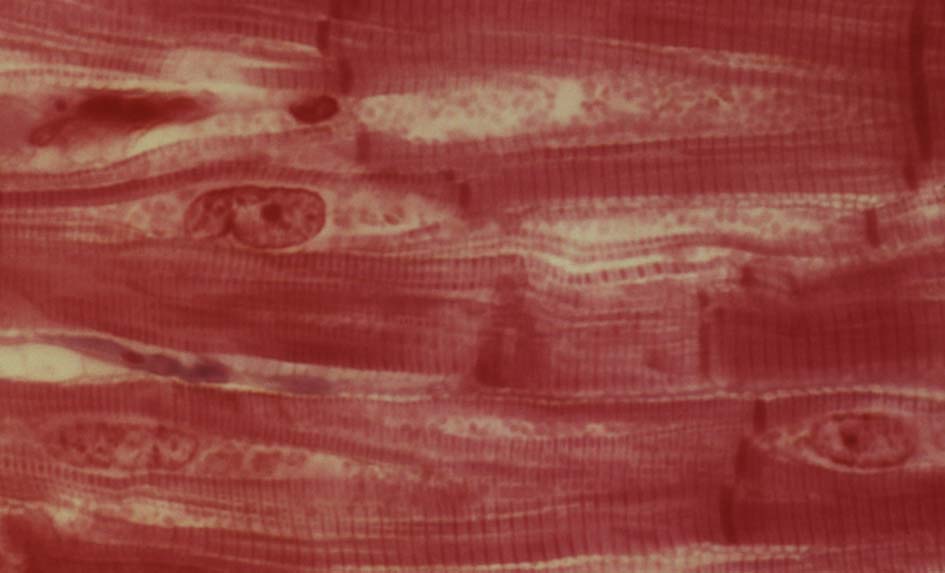 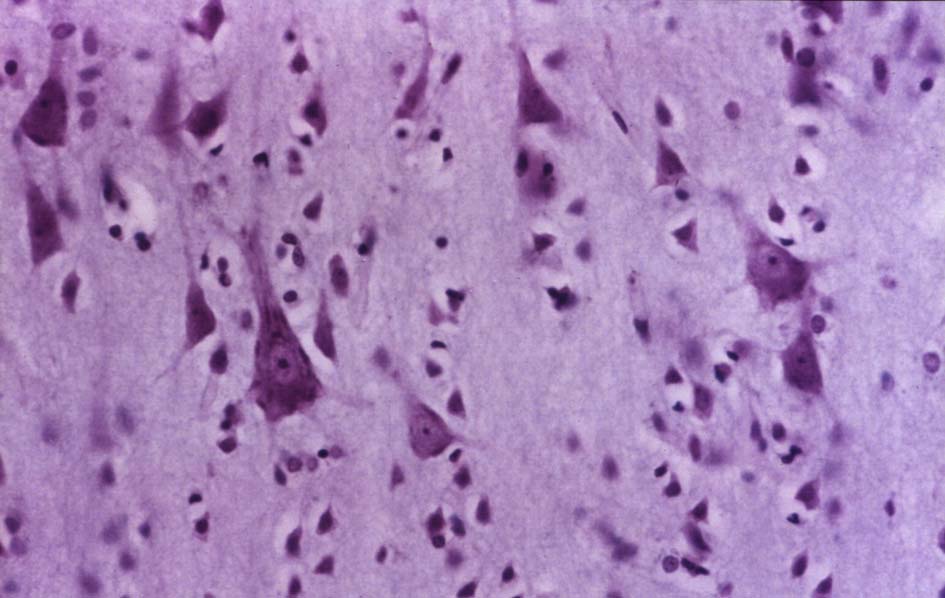 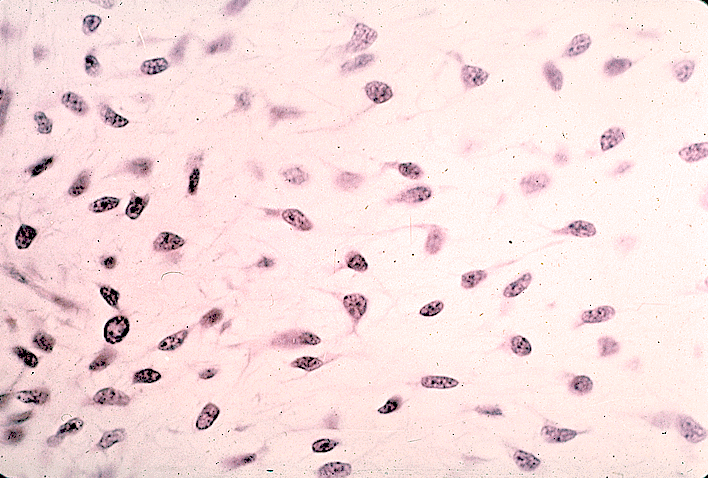 Pojivové tkáně
původ – mezenchym (mezoderm)
skládají se z buněk a mezibuněčné matrix
mezibuněčná matrix se skládá z amorfní hmoty a vláken
funkce – mechanická (podpůrná), metabolická (nutritivní), imunologická (protektivní), pojivová (spojující, vyplňující)
mezenchym
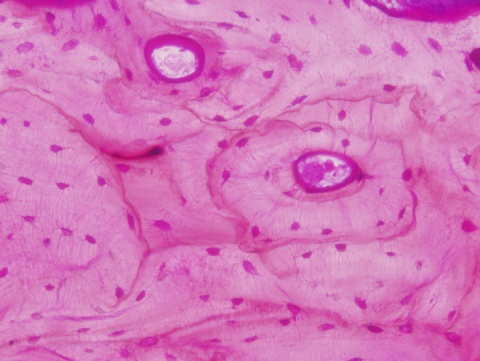 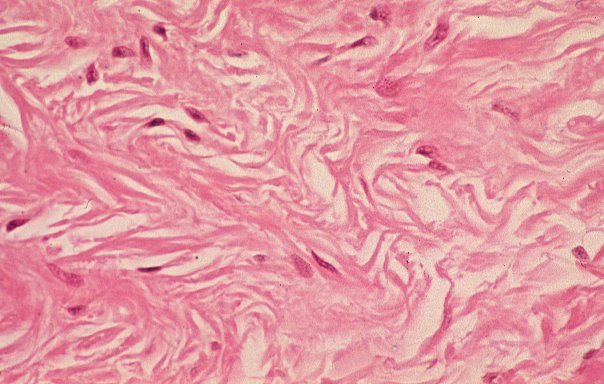 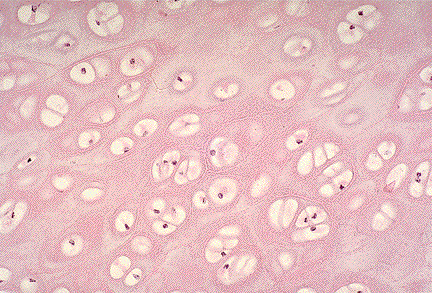 vazivo
chrupavka
kost
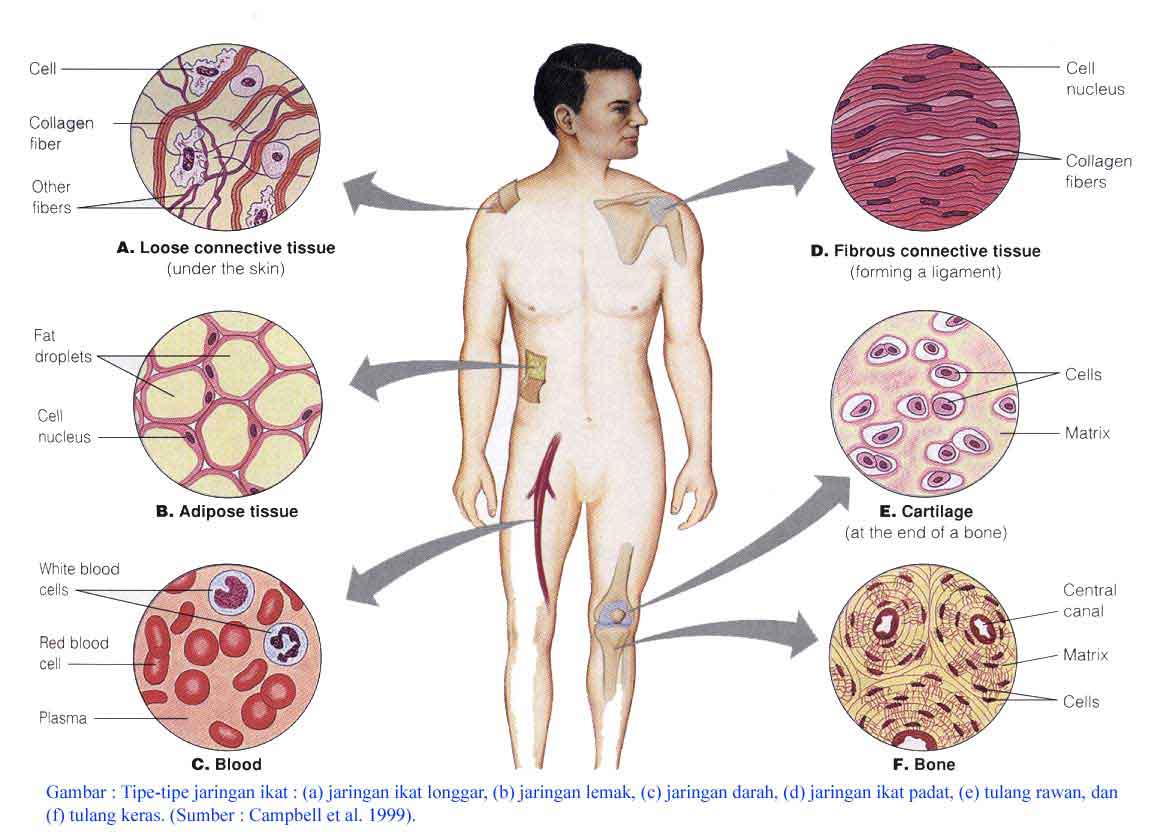 Pojivové tkáně
Husté kolag.vazivo
Řídké kolag.vazivo
Tukové vazivo
Chrupavka
Kost
Krev
Složení pojivových tkání obecně
buňky – rozmanité, podle typu pojivové tkáně

mezibuněčná matrix (hmota)
                        
                                 amorfní hmota – glykosaminoglykany, 
                                proteoglykany a glykoproteiny,voda,ionty
                                 (přesné složení je charakteristické pro 
                                                                    jednotlivé tkáně)

                                 vláknitá složka: 3 typy vláken
                                                                       kolagenní
                                                                       retikulární
                                                                       elastická
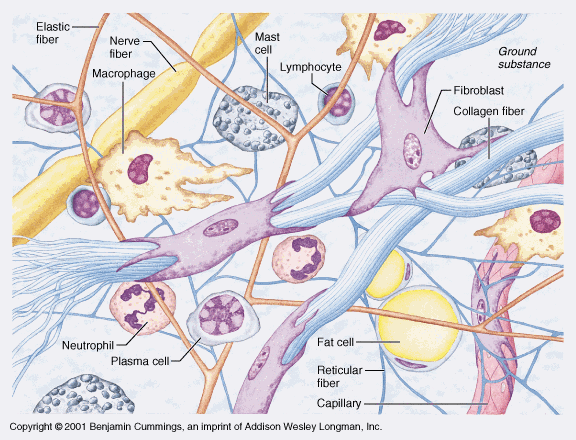 Vazivo
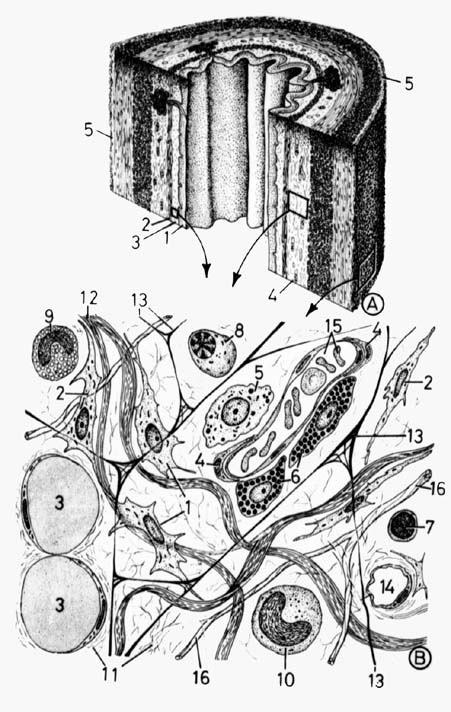 1- fibroblasty 
  2- fibrocyty
  3- tukové buňky
  4- krevní céva
  5- makrofág
  6- žírné buňky
  7- lymfocyt
  8- plazmatická buňka
  9- bílá krvinka/eosinofil 
10- bílá krvinka/neutrofil
11- základní hmota
12- kolagenní vlákna
13- retikulární vlákna
14- kapilára
15- krvinky v cévě
16- elastická vlákna
Buňky vaziva
fixní: 
fibrocyty (fibroblasty) 
retikulární b.
pigmentové b.
tukové b.
nediferencované mezenchymové b.
bloudivé:
histiocyty (makrofágy),
žírné b. (heparinocyty)
plazmatické b.
bílé krvinky (lymfocyty, eozinofilní granulocyty)
Typy vaziva
závisí na poměru a uspořádání buněk, vláken a základní amorfní hmoty:
                                                         základní hmota  „měkká konzistence“
                                                         vlákna  „tuhá konzistence“
rosolovité
                       řídké
kolagenní                      uspořádané
                          husté 
                                          neuspořádané
elastické
retikulární
tuková tkáň         bílá
                                hnědá
Mezenchym                    Rosolovité v.
embryonální vazivo
pupečník, zubní pulpa (dočasná dentice)
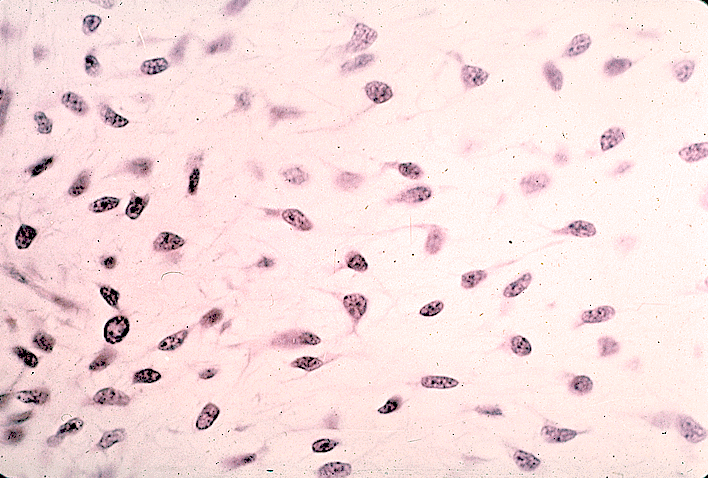 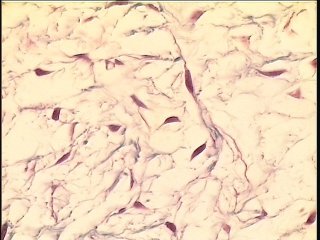 Řídké kolagenní vazivo
- tvoří slizniční a podslizniční vazivo v dutině ústní
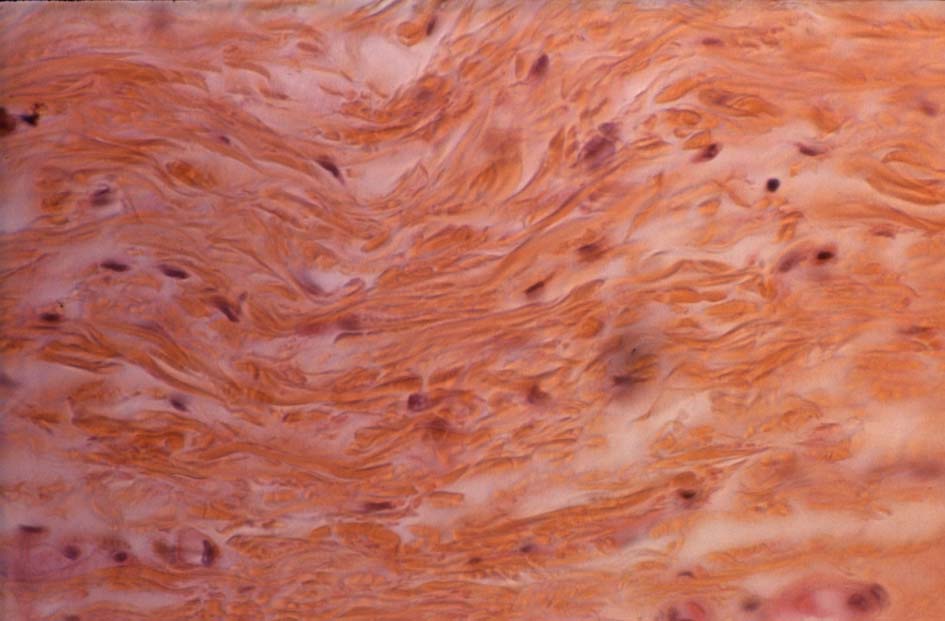 Orální sliznice
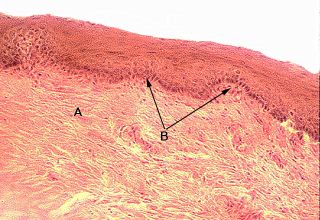 epitel
(lamina epithelialis)
slizniční vazivo
(lamina propria mucosae)
Kolagenní v. husté neuspořádané (bělima)                                  uspořádané (šlachy, vazy)
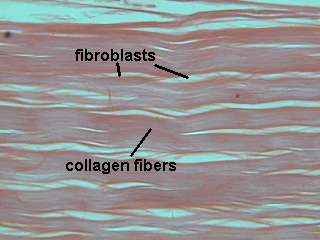 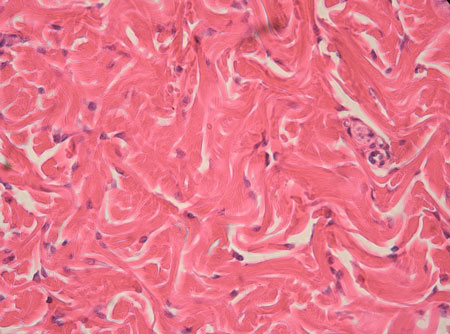 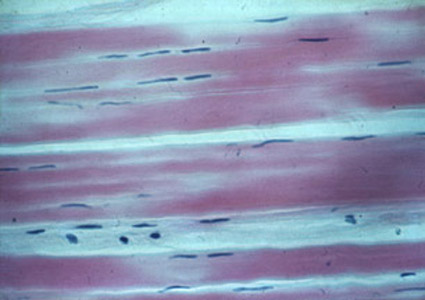 šlachy, ligamenta
Retikulární v.                           Elastické v.
slezina, lymfatické uzliny, kostní dřeň
ligamenta flava, lig. nuchae, hlasové vazy
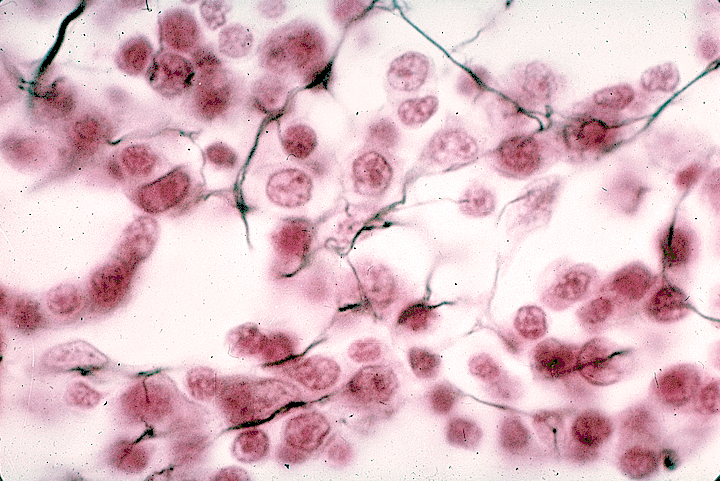 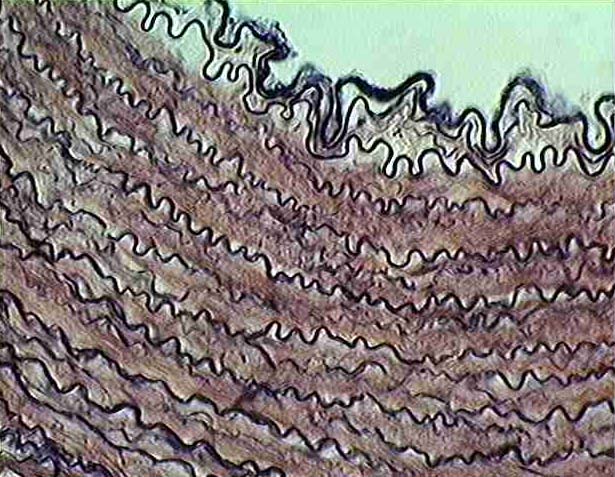 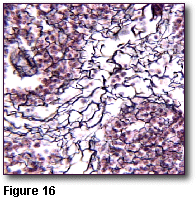 Retikulární vazivo
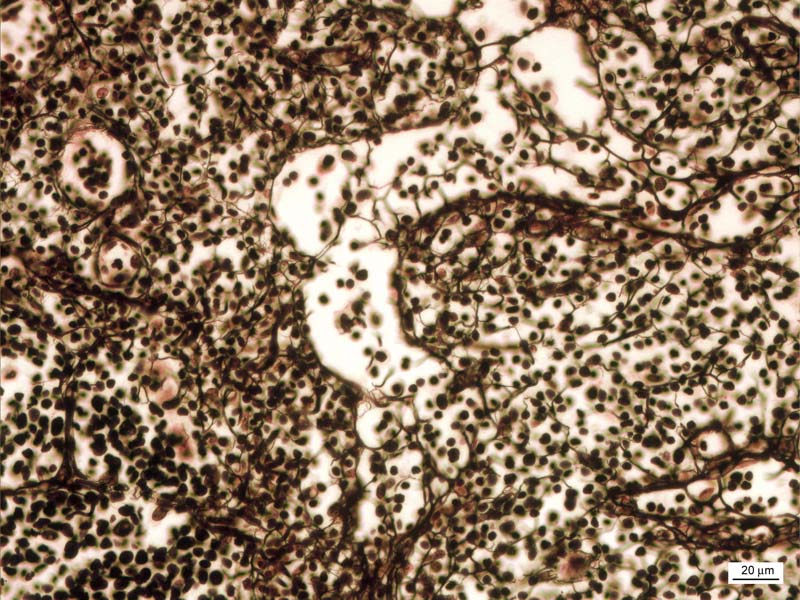 Elastické vazivo
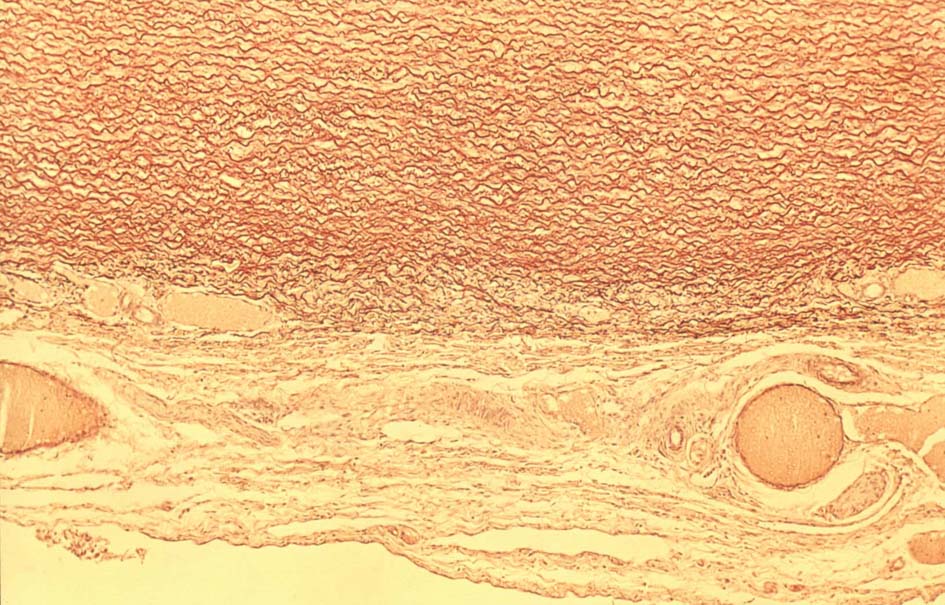 Tukové v.                       hnědé                          bílé
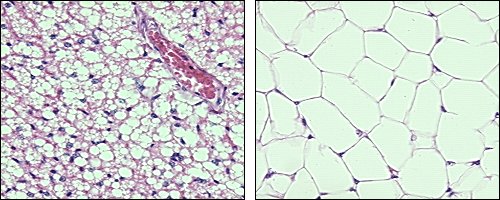 Chrupavka
bezcévná

omezená schopnost reparace, regenerace vychází z perichondria

buňky – chondroblasty, chondrocyty

mezibuněčná matrix – vláknitá  + 
                                           amorfní hmota)
perichondrium (±) – vazivový obal

mezenchymový původ
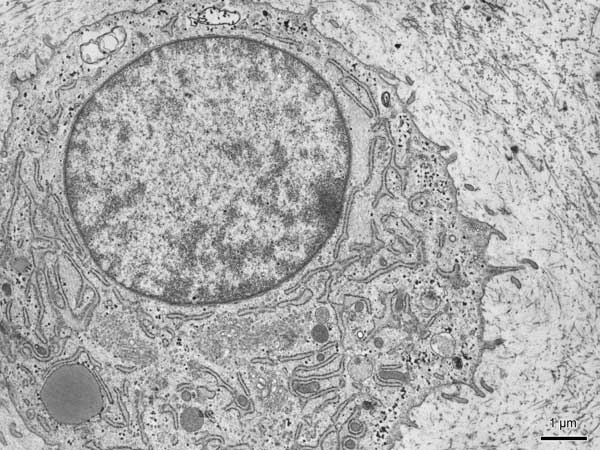 chondrocyt
Chrupavka
- podle morfologických znaků, kvality vláken a vzájemných vztahů a poměru vláknité a amorfní mezibuněčné hmoty se rozeznávají:
hyalinní (kloubní ch., žeberní ch., ch. dýchacích cest, modely kostí)
    - kolagenní vlákna
elastická (ušní boltec, epiglottis, Eustachova trubice)
   - převaha elastických vláken
vazivová (symphysis ossium pubis, meziobratlové ploténky, některé                         kloubní plošky – čelistní kloub)
    - silná kolagenní vlákna, malé množství amorfní hmoty
CHRUPAVKA
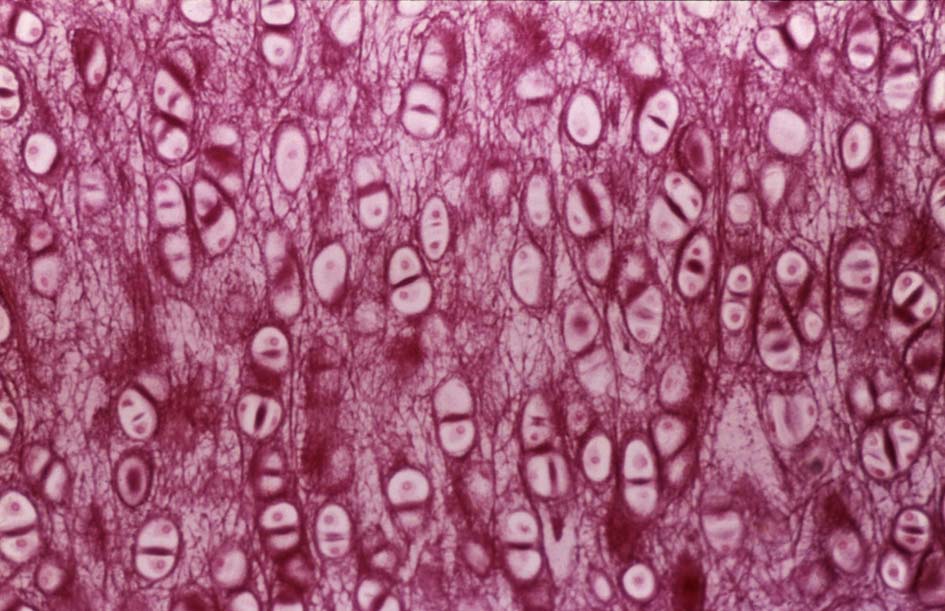 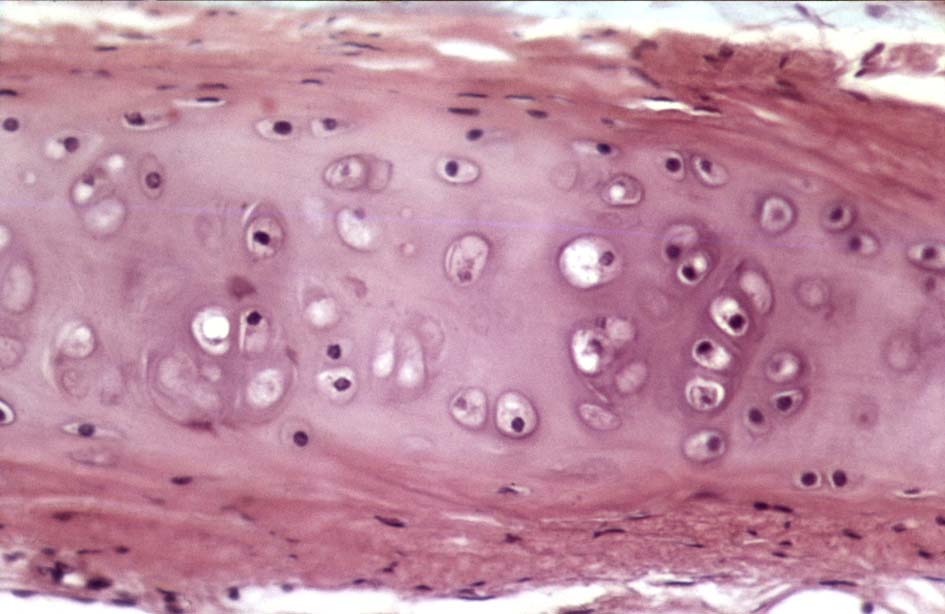 hyalinní      elastická
vazivová
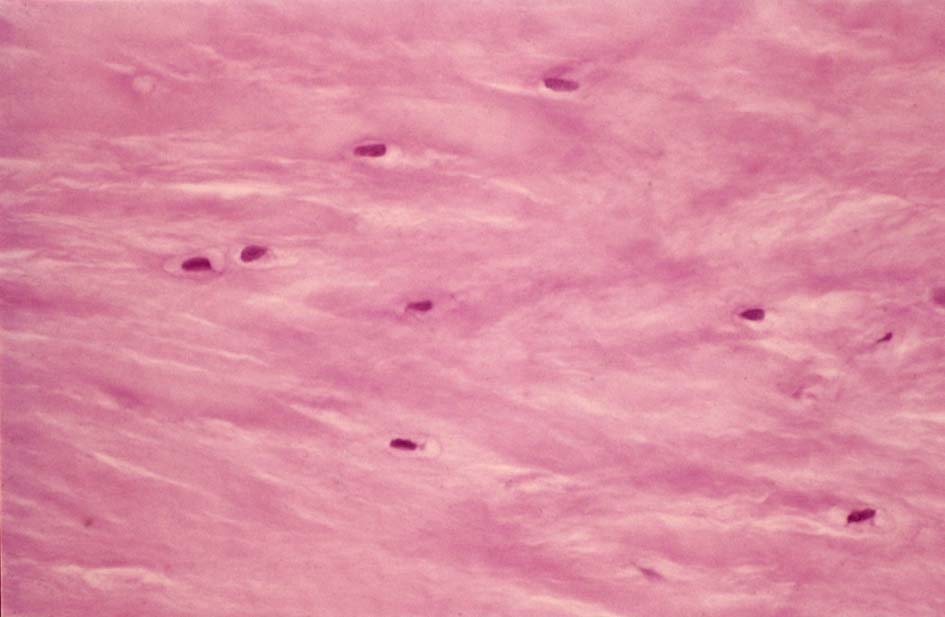 Kost
Kost je specializovaná forma pojivové tkáně.

	Kostní tkáň:
	
Kostní buňky
Mezibuněčná matrix

Kolagenní vlákna – organická  složka
Amorfní matrix – organická složka
Minerální soli – anorganická složka 

Periost, endost
Kostní buňky
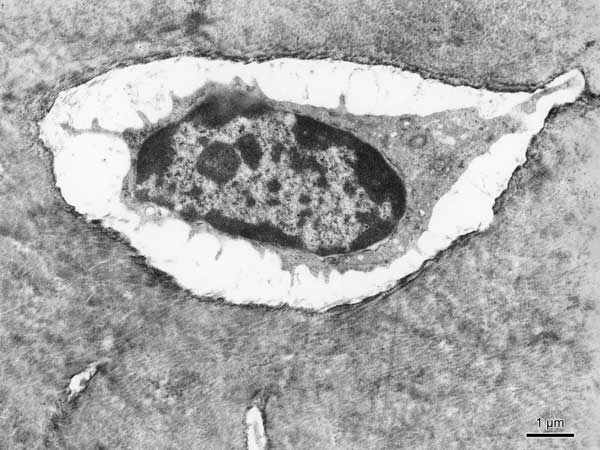 osteocyty - zralé, udržování kostní matrix, 


osteoblasty – syntetizují organickou složku 


osteoklasty - odbourávají kolagenní vlákna, resorpce kostní tkáně  

osteoprogenitorní buňky – kmenové bb.
osteocyt
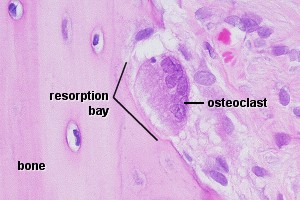 Osteocyt                               Osteoklast
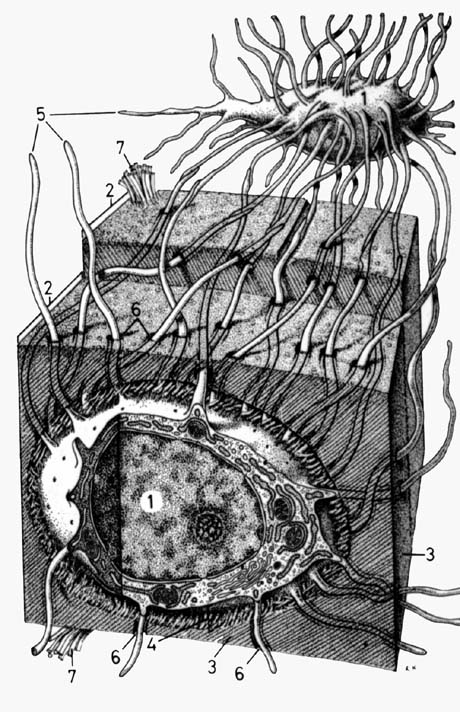 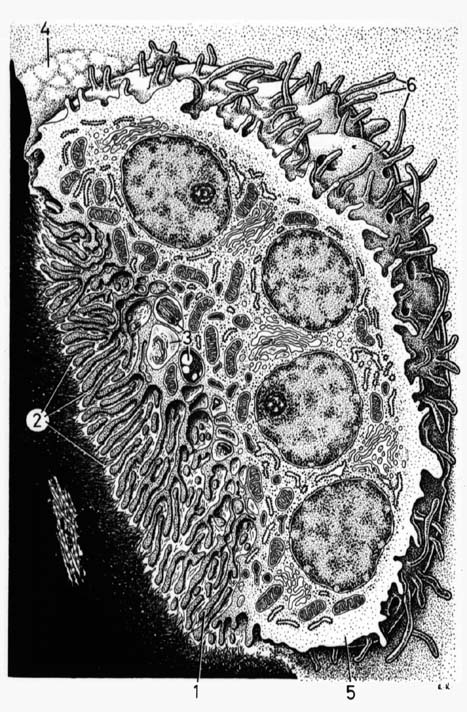 Osteoklasty
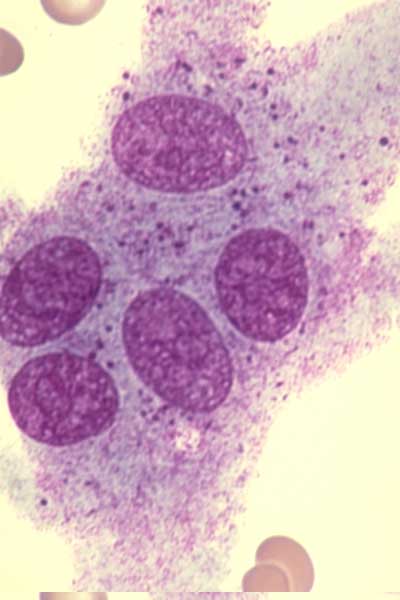 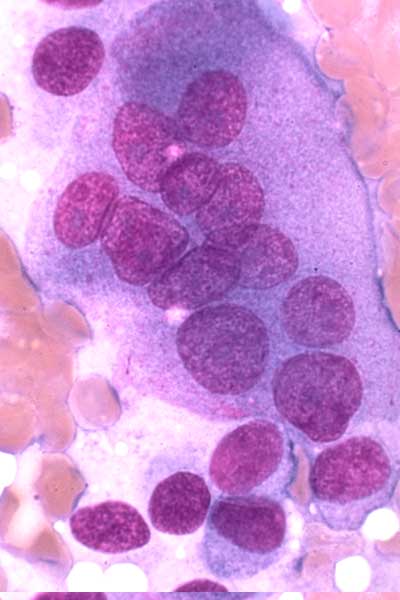 Mezibuněčná hmota:
organická složka



anorganická složka
obsahuje kolagenní vlákna (asi 90% organické substance) a amorfní  matrix  – osteoid
obsahuje anorganické  soli (hydroxyapatit), které jsou deponovány do kolagenních vláken
Typy kostní tkáně (podle uspořádání kolagenních vláken)
vláknitá (primární kost)
  - kolagenní vlákna a amorfní hmota nejsou uspořádané do lamel, 
   - plsťovitě uspořádané kolagenní fibrily, prostoupené amorfní hmotou
  (zubní cement, kostní drsnatiny)
 
lamelózní        kompaktní kost (diafýzy dlouhých kostí, ploché, krátké kosti)
                           spongiózní kost (epifýzy dlouhých kostí, diploe plochých a krátkých kostí)
  - kolagenní vlákna probíhají paralelně, vytváří kostní lamely, které se formují do trámečků (kost spongiózní), nebo do tzv. Haversových systémů (kost kompaktní)
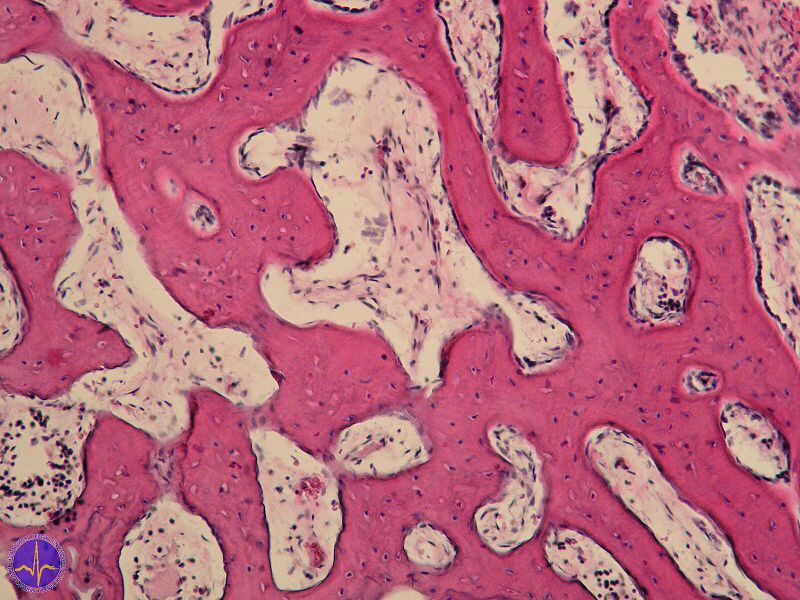 Primární kost - vláknitá (příčně, detail)
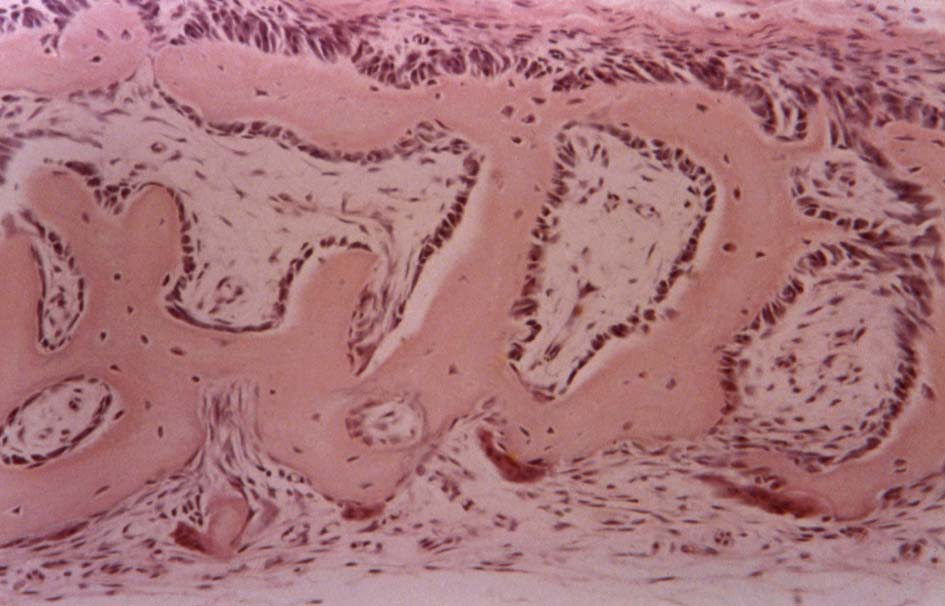 kost vláknitá – kostní trámce s osteoblasty na povrchu
Lamelózní kost
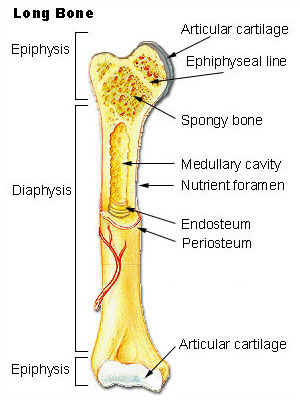 spongiózní  -  kompaktní
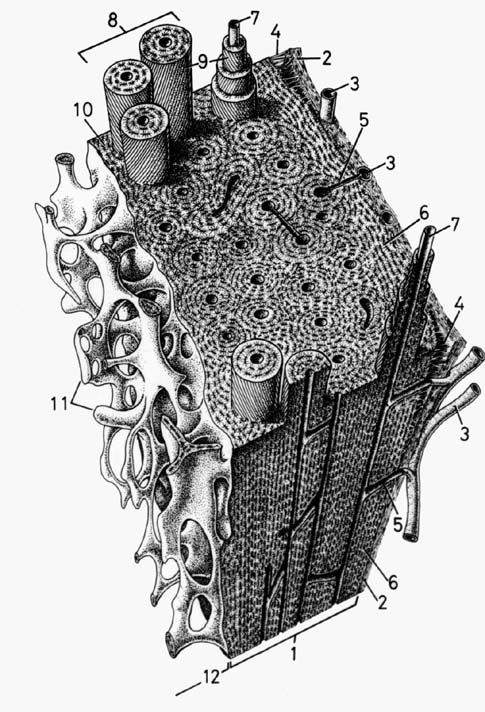 Schéma lamelózní kosti
v oblasti diafýzy:

 zevní a vnitřní plášťové   
  lamely

 Haversovy systémy  
  (osteony)

 intersticiální lamely
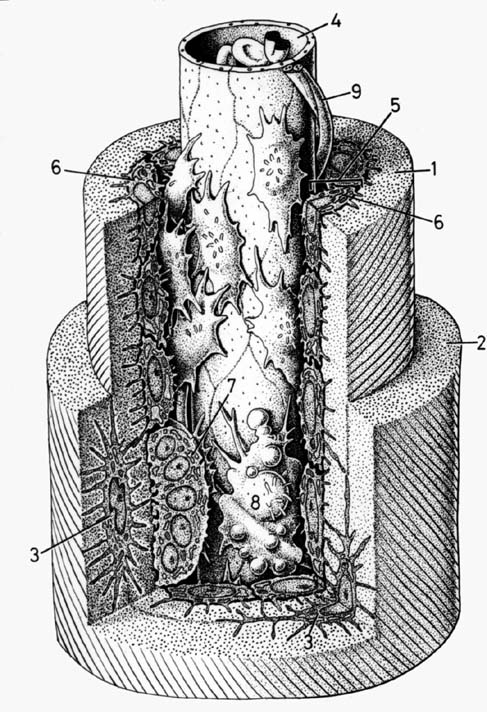 Schéma osteonu 
(Haversova systému):

 Haversův kanálek*
  s cévami a nervy

 koncentrické lamely
  mezibuněčné hmoty,
  v lakunách mezi nimi
  osteocyty


* Volkmanův kanálek
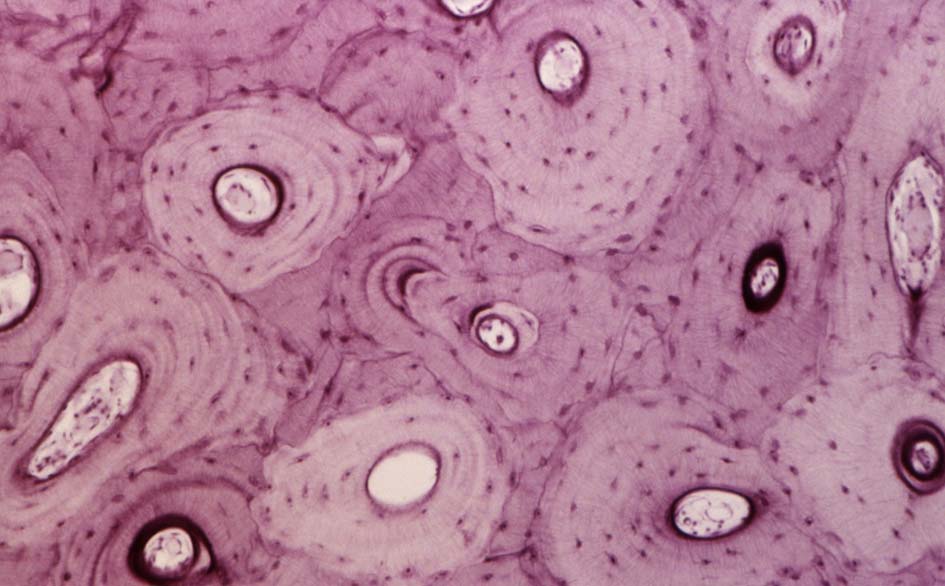 lamelózní kost – příčné řezy osteonů
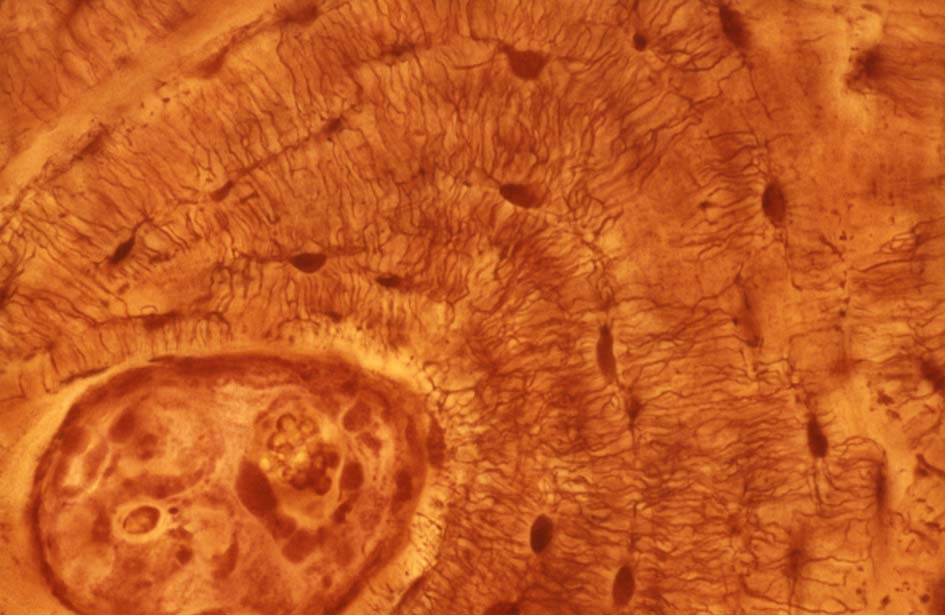 Lamelózní kost (Schmorl)
Periost – endost
Svalová tkáň
původ – mezoderm (kosterní a srdeční svalstvo) a mezenchym (hladké svalstvo)
skládá se z buněk protažených do délky
myofibrily – kontraktilní elementy v cytoplazmě 
svalová tkáň + vazivo s cévami a nervy
funkce – stažlivost (kontraktilita)
rozlišujeme dle morfologických a fyziologických rysů:
          příčně pruhovaná kosterní  
          příčně pruhovaná srdeční
          hladká
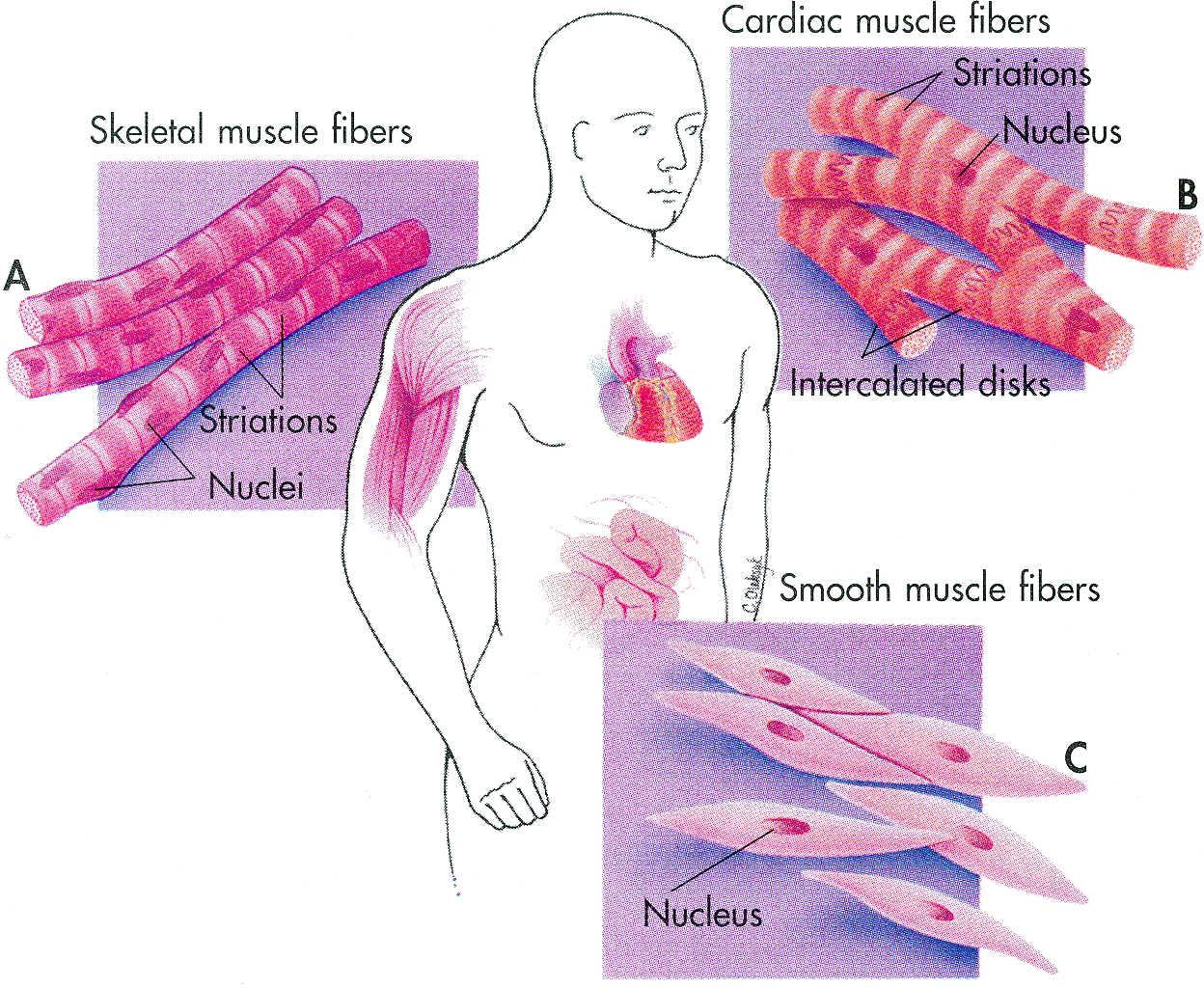 Svalová tkáň příčně pruhovaná kosterní
morfologická a funkční jednotka: svalové vlákno/buňka (rhabdomyocyt) – mnohojaderný útvar (=syncytium) s jádry uloženými periferně (pod sarkolemou)

průměr: 25-100 m
délka: milimetry až centimetry
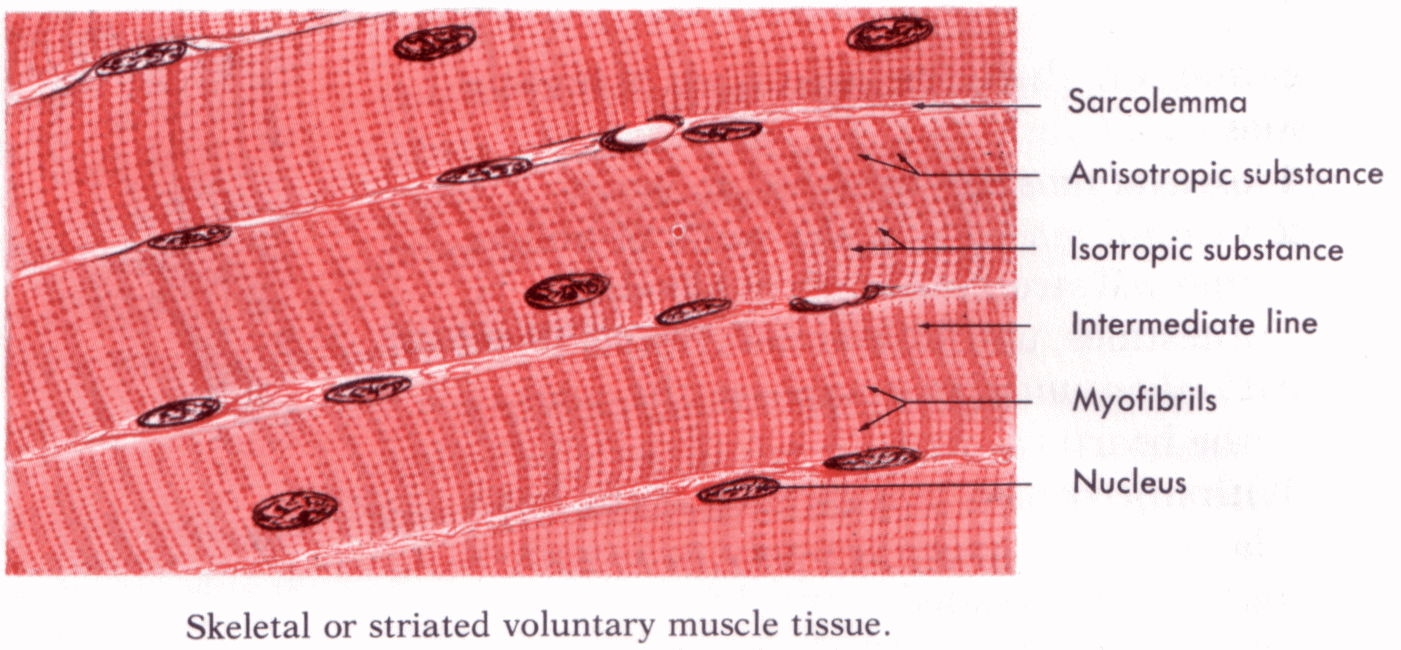 Stavba svalového vlákna
sarkolema  + T-tubuly 
jádra (25-40 na 1mm délky)
sarkoplazma:
myoglobin  
myofibrily (příčně pruhovaná 1–2 µm tlustá vlákénka)
organely:  mitochondrie, Golgiho aparát, sarkoplazmatické retikulum (zásobárna iontů Ca2+ , sarkotubuly, terminální cisterny)
inkluze (glykogen)
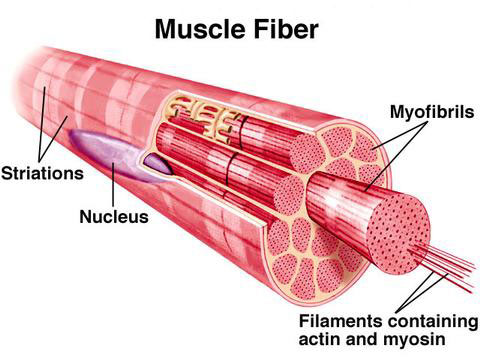 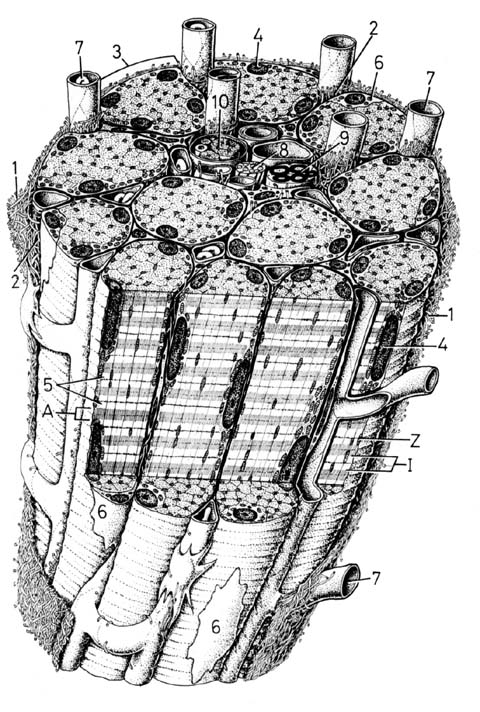 Primární svazek
svalových vláken
(rhabdomyocytů)
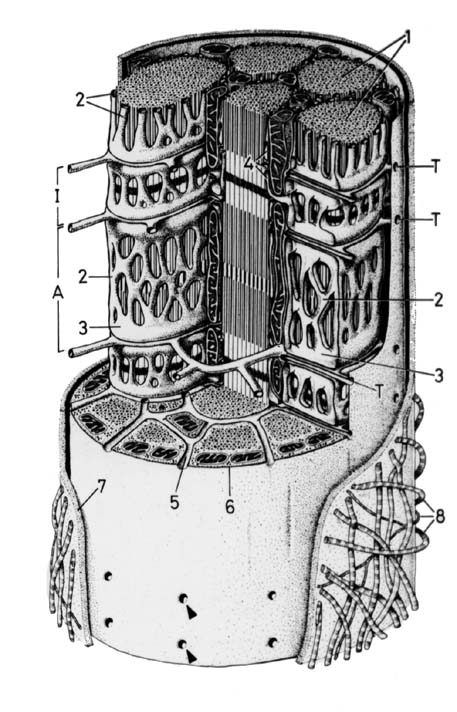 řez částí svalového vlákna
myofibrily

T-tubulus




sarkoplazmatické retikulum
(terminální cisterny  
= rezervoár vápníku)
Rhabdomyocyt = svalové vlákno (buňka)
Sval. vlákno – morfol. a funkční jednotka koster. svalu                  [Ø 20 – 100 m]
Myofibrila – strukturní složka sarkoplazmy  
                                         [Ø 1 – 2 m]
Myofilamentum – aktin a myosin, uspořádání do sarkomer (několik v délce myofibrily)            
                                         [Ø 6 nm a 15 nm]

Sarkomera – nejmenší kontraktilní jednotka                                         [2,5 - 4 m]
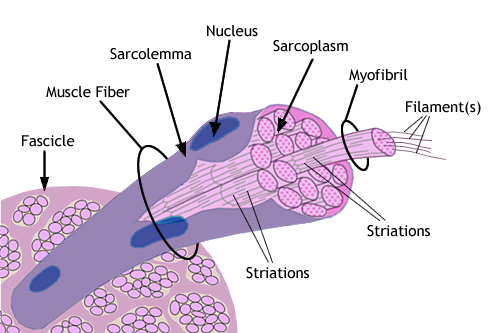 myofibrila
Svalové vlákno
(rhabdomyocyt)
myofilamenta
myofilamenta
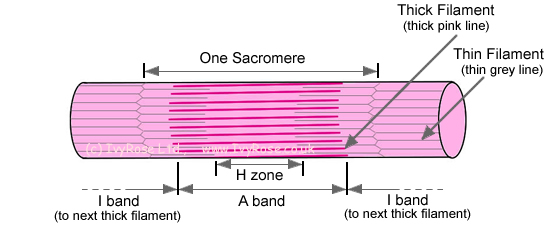 Kosterní svalová vlákna (HE, podélný řez)
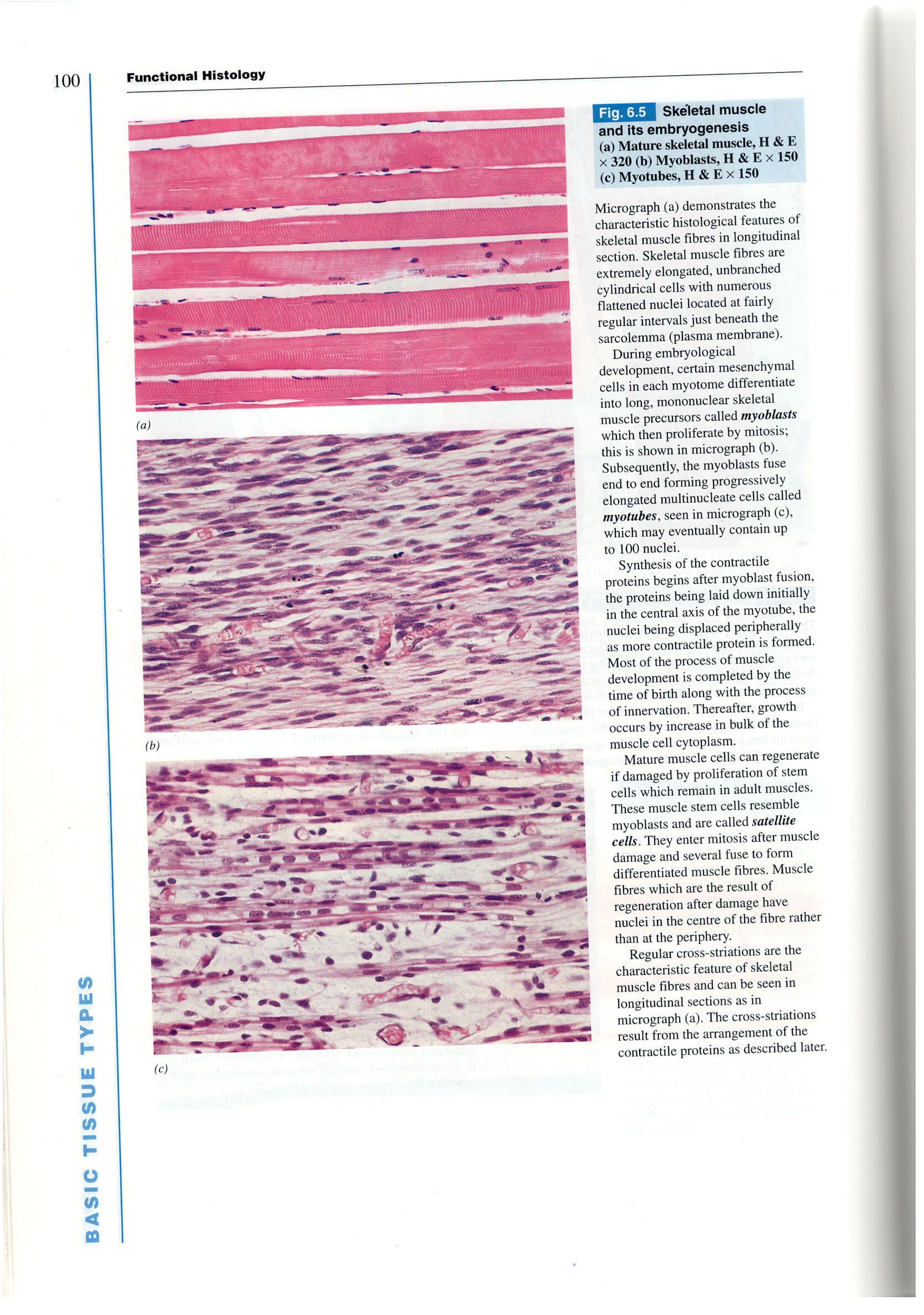 Kosterní svalová vlákna (HE, příčný řez)
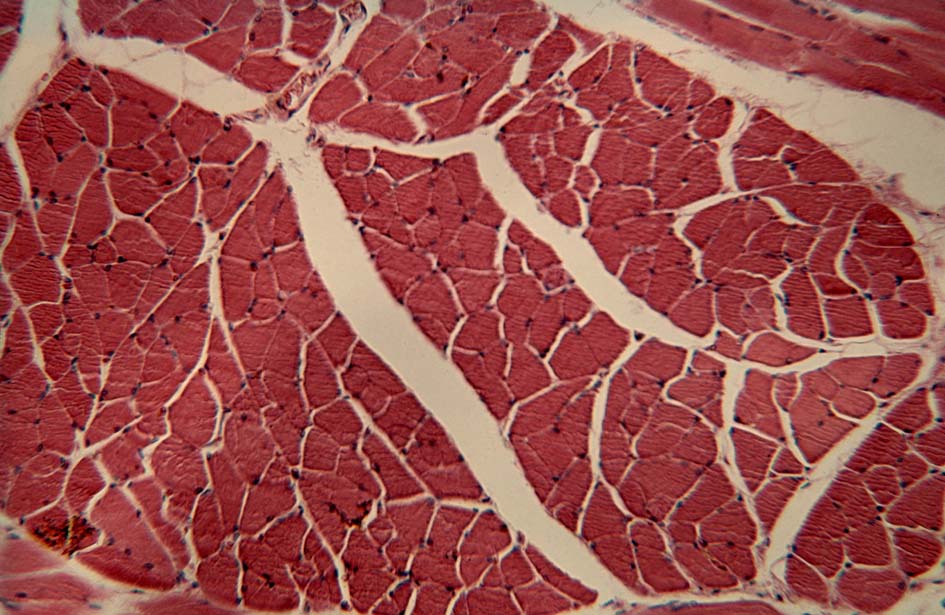 Kosterní svalová vlákna (HE, příčný řez)
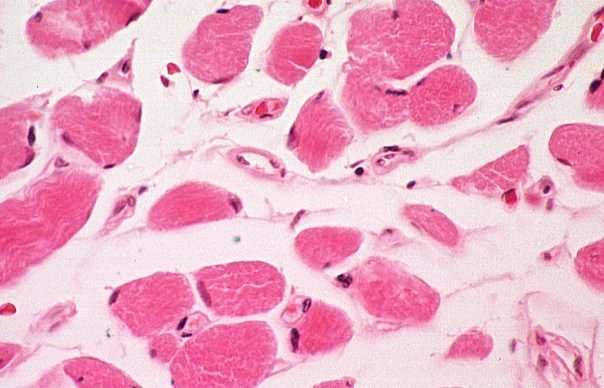 Svalová tkáň příčně pruhovaná srdeční
morfologická a funkční jednotka: srdeční svalová buňka (kardiomyocyt) – cylindrická buňka s  1 – 2 jádry uloženými centrálně
průměr: 15 m
délka: 85-100 m
pracovní (kontraktilní) x vzrušivé (nonkontraktilní) kardiomyocyty
Buňky jsou spojeny do vláken nebo prostorových sítí interkalárními disky.
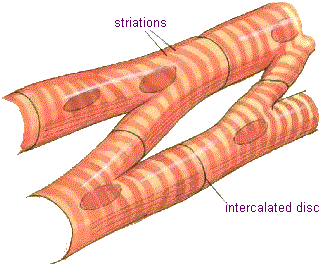 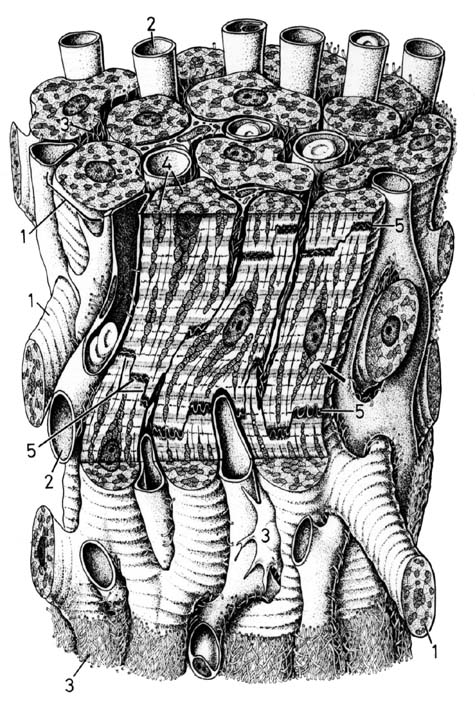 Kapiláry koronárního řečiště









Interkalární disky
Myokard (podélně)
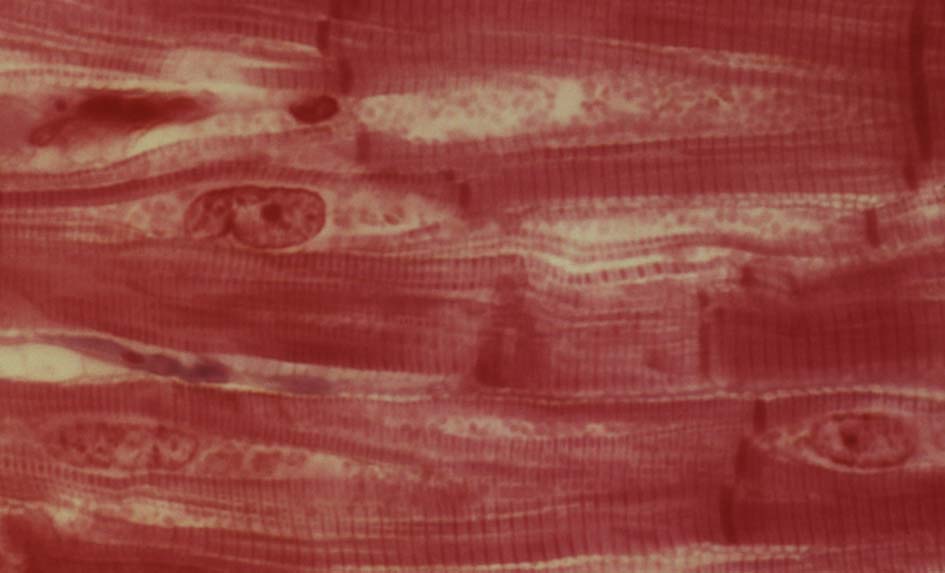 Myokard (Heidenhain) – interkalární disky
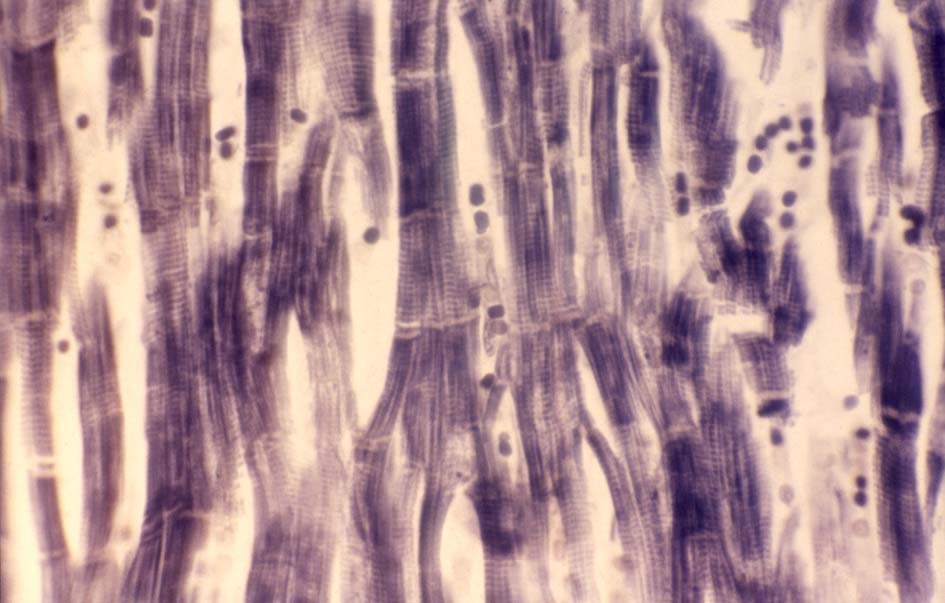 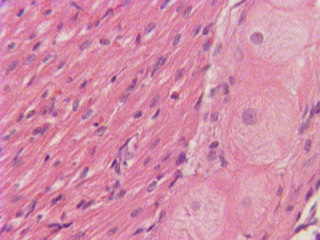 Pracovní
kardiomyocyty
Vzrušivé
kardiomyocyty
Svalová tkáň hladká
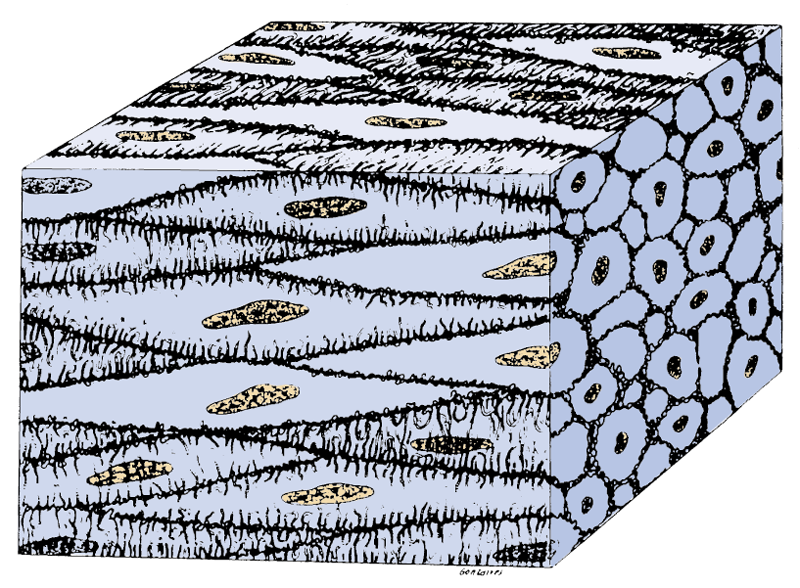 morfologická a funkční jednotka: svalová buňka (leiomyocyt) – 
   buňka s 1 jádrem uloženým centrálně

průměr: 3-10 m
délka: 20 m (až 500 m – hypertrofie v gravidní děloze)
tenká (aktinová) a tlustá (mysionová) myofilamenta jsou uspořádána do složité prostorové sítě, chybí periodické střídání obou typů filament (= nejsou vytvořeny myofibrily - (buňka nevykazuje příčné pruhování)
Hladká svalová tkáň – podélný řez
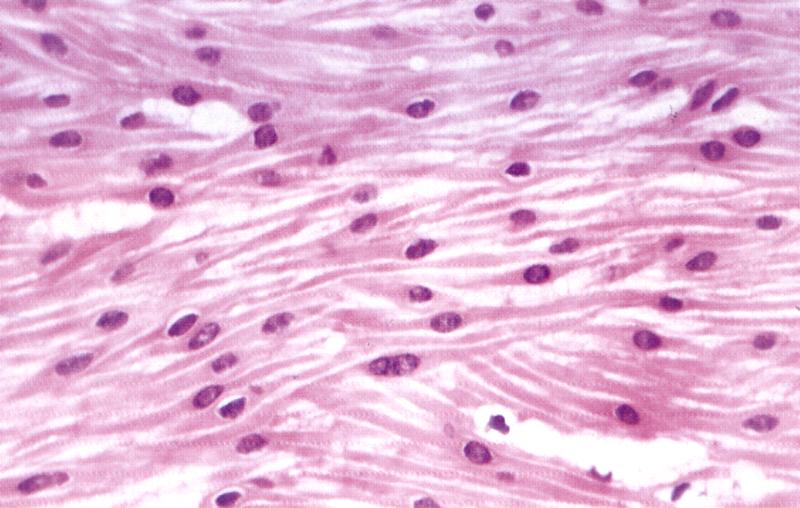 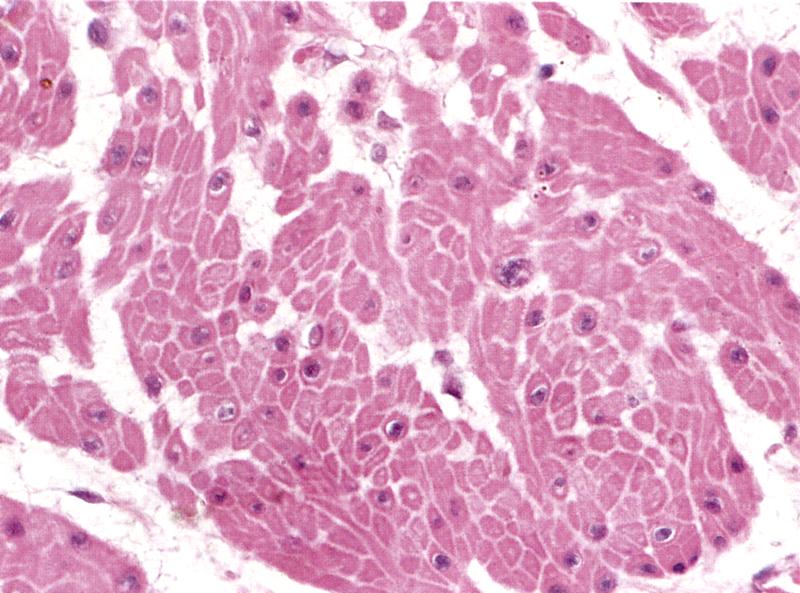 Hladká svalová tkáň – příčný řez
Hladká svalová tkáň (HE, příčně a podélně)
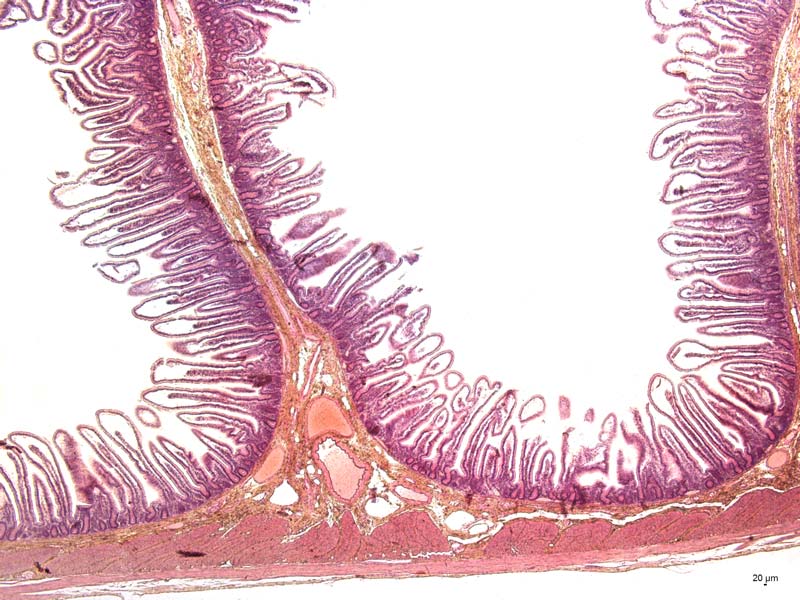 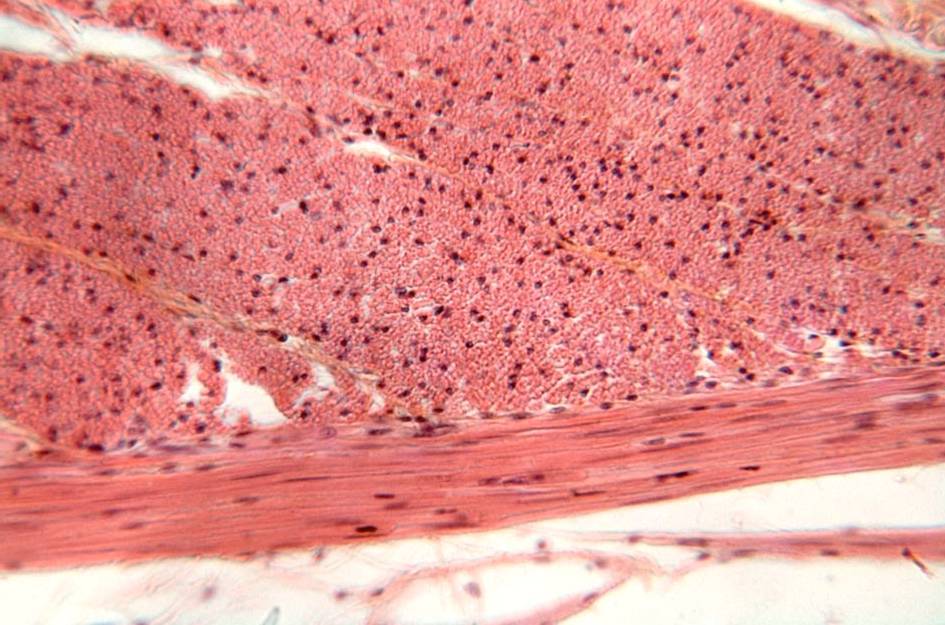 SVALOVÁ TKÁŇ
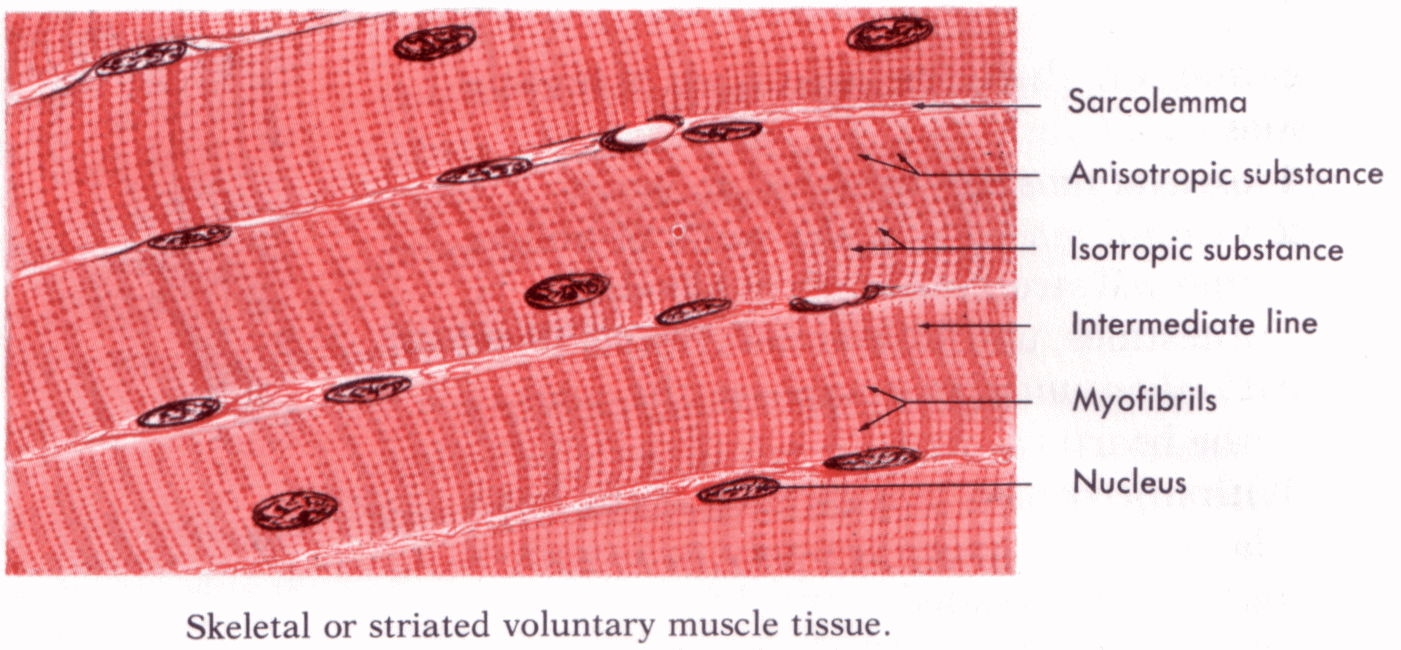 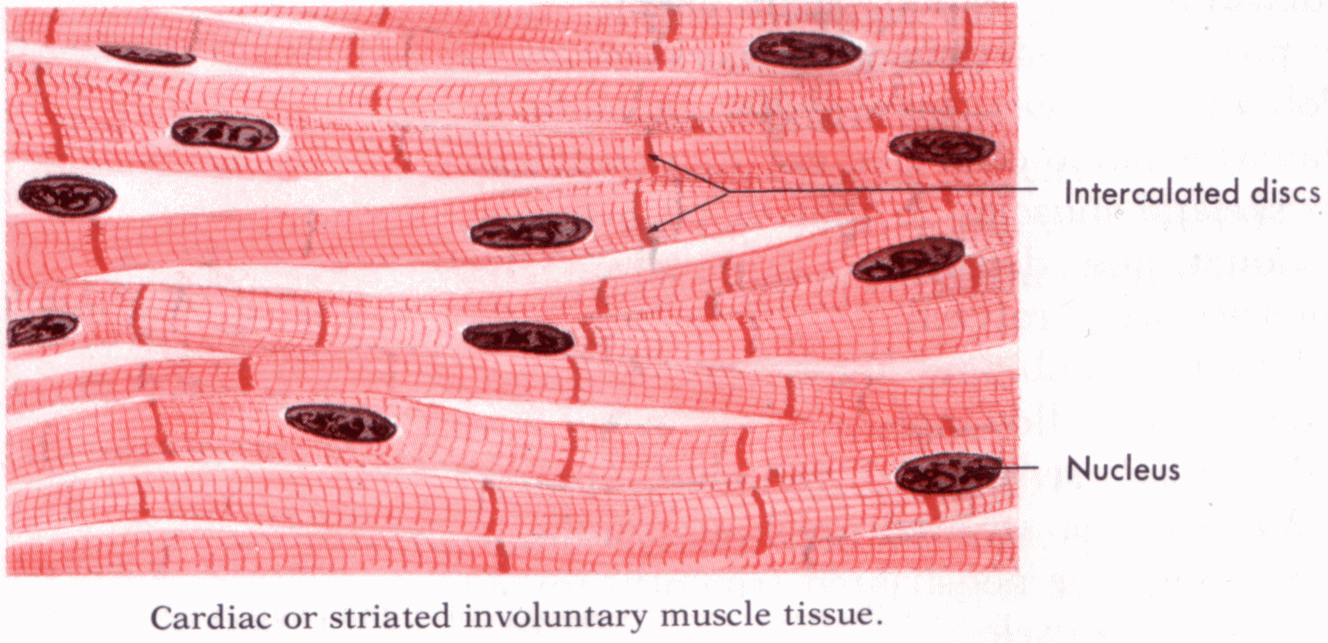 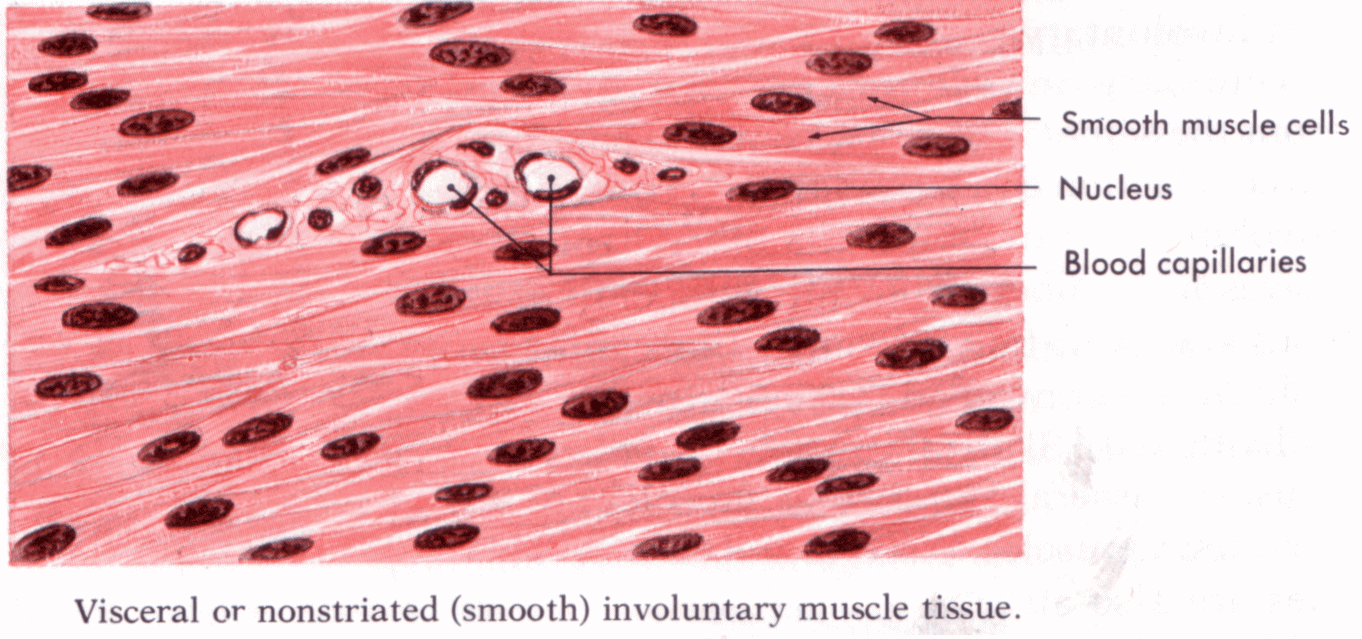 kosterní                             srdeční                                  hladká
svalová tkáň – příčný řez
srdeční
kosterní
hladká
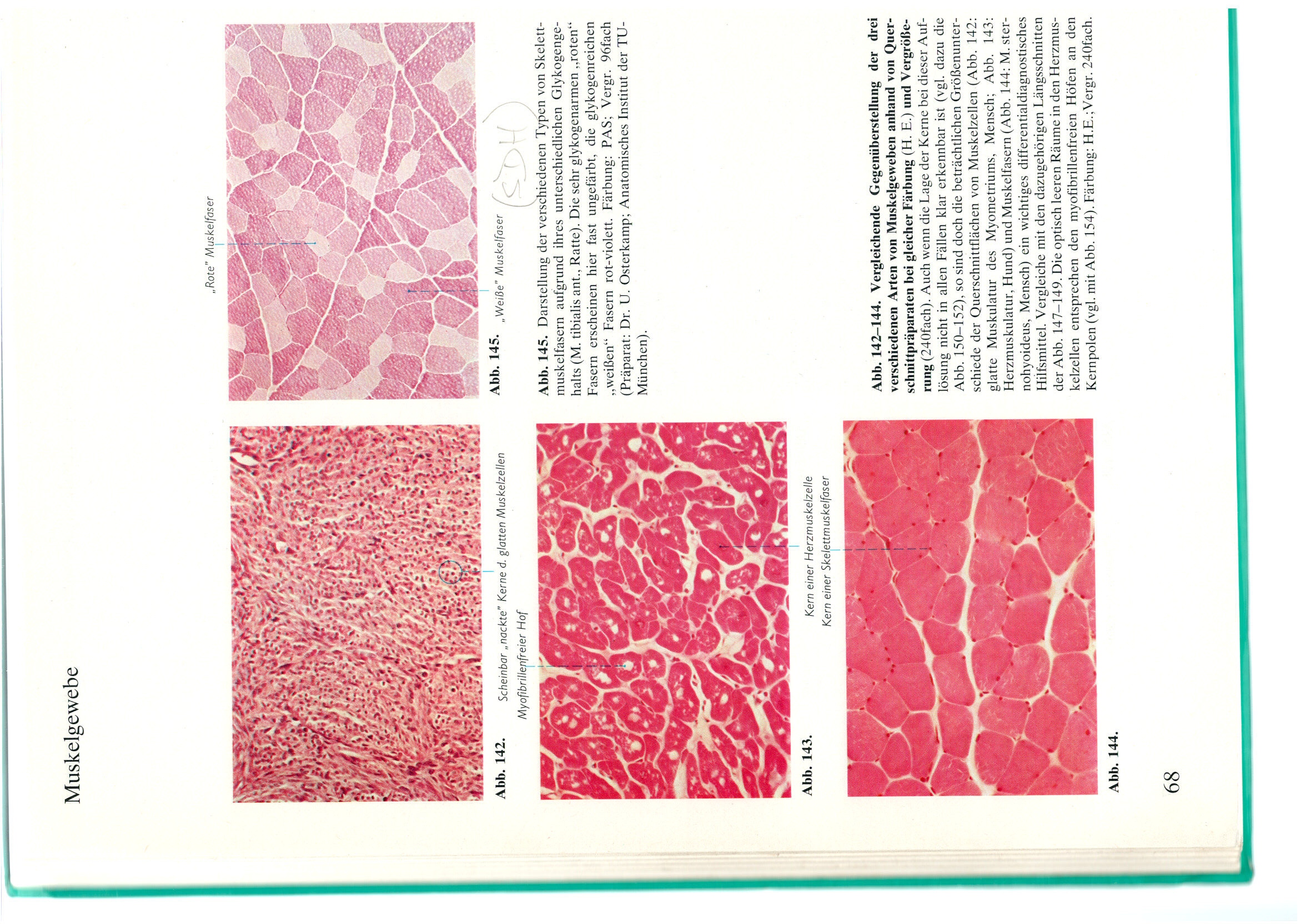 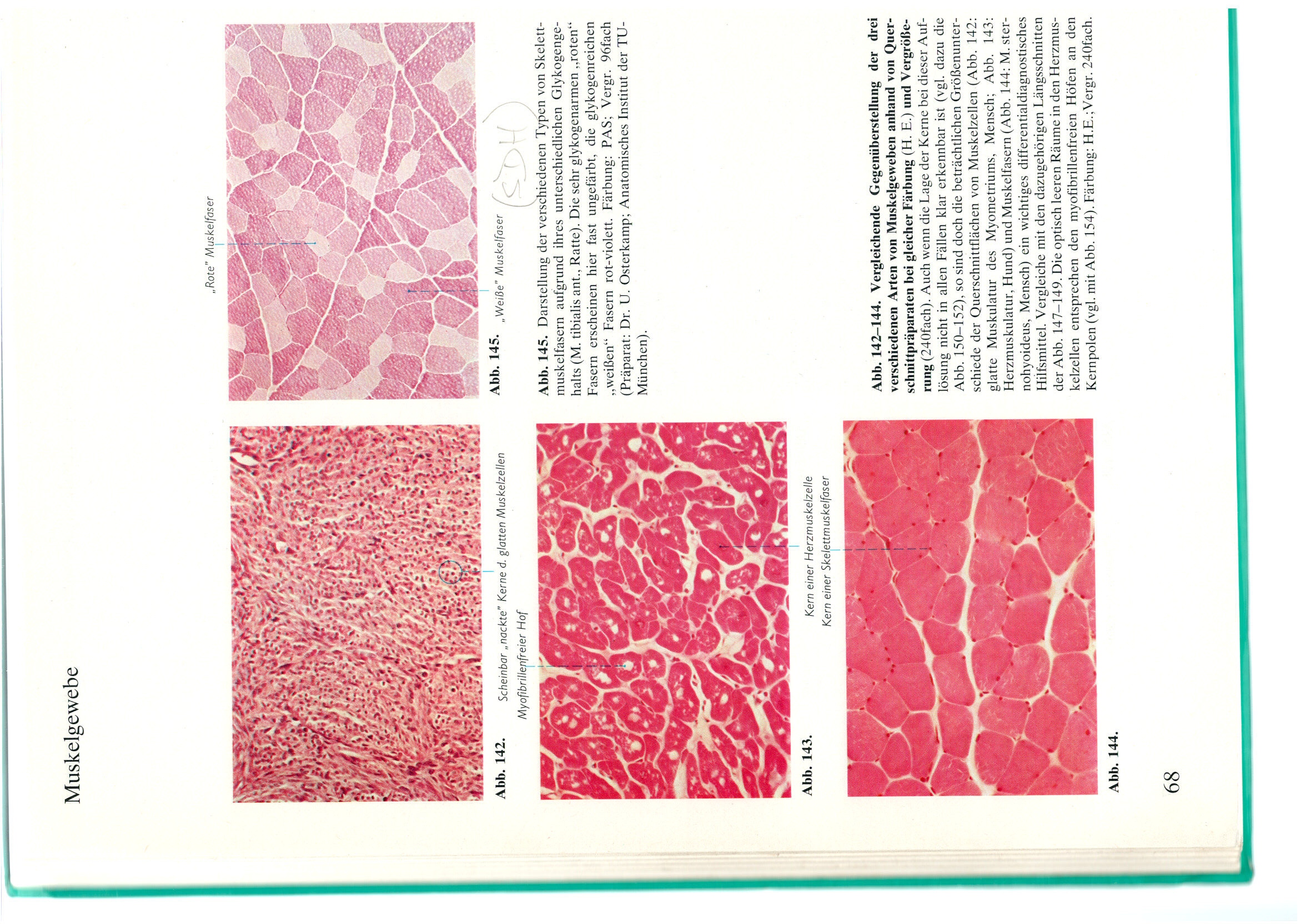 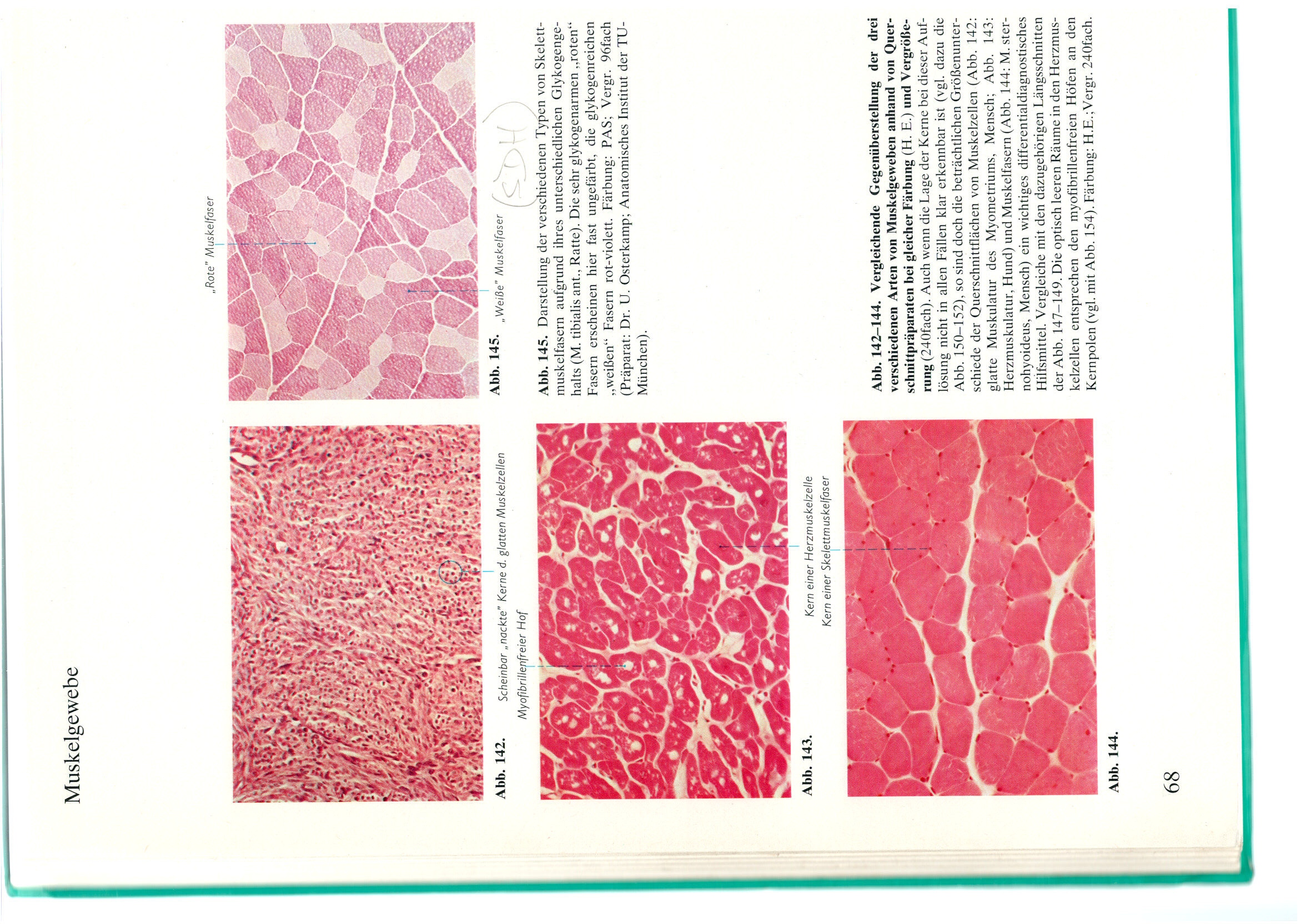 Nervová tkáň
původ – ektoderm  neuroektoderm
skládá se z nervových buněk (neuronů) a podpůrných buněk (neuroglie)
funkce – dráždivost a vodivost neuronů
rozlišujeme centrální NS – mozek
                                                  mozeček
                                                  mícha
                        periferní NS    nervy
                                                  ganglia
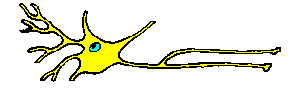 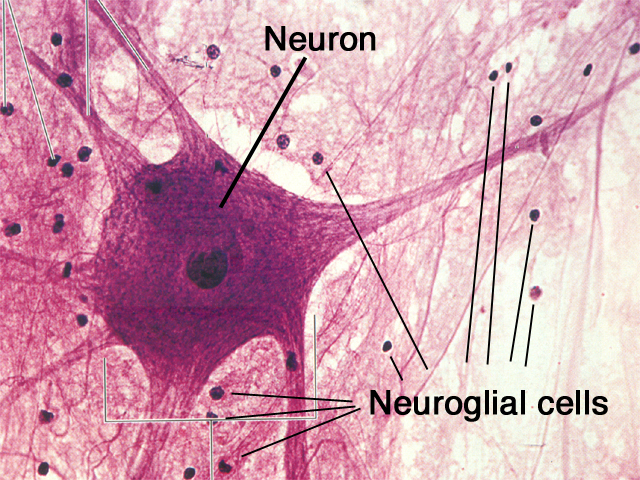 Neurony
vysoce specializované buňky
tělo (perikaryon) 
výběžky – neurit (1) 
                   – dendrit(y)
- multipolární
    - bipolární
    - pseudounipolární
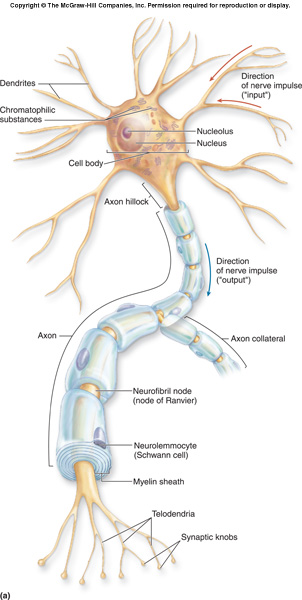 Části neuronu
Recepční oddíl
Transmisní oddíl
Sekreční oddíl
Neuroglie
centrální: 
astrocyty – hematoencefalická bariéra,
                      izolace a opora neuronů
oligodendrocyty – myelin 
mikroglie – fagocytóza 
Ependym – vystýlá dutiny CNS  
periferní: 
Schwannovy buňky – myelin 
satelitové buňky – izolace a opora neuronů
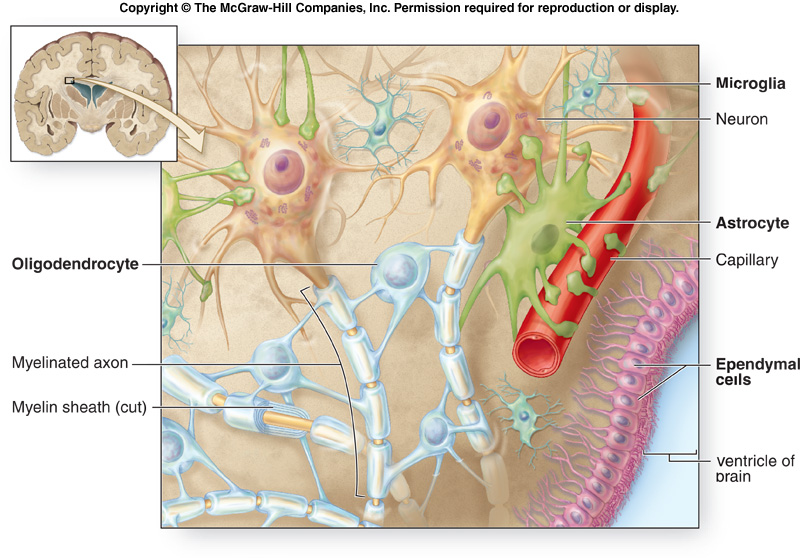 CENTRAL GLIA
Obaly axonů (neuritů)
Schwannovy b. (v PNS)



Myelin



Oligodendrocyty (v CNS)
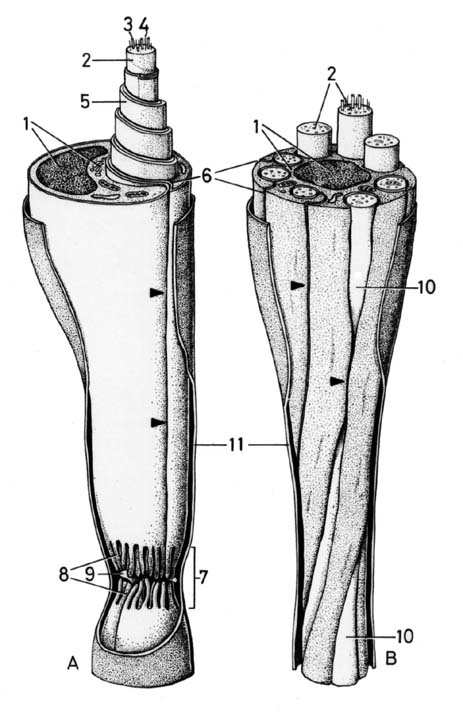 Obaly nervových vláken (axonů)

A: myelinová pochva – CNS, PNS (Ranvierovy zářezy, internodia) 

B: Schwannova pochva (neurilema) - PNS
Ranvierovy zářezy

- saltatorní vedení (skokem)
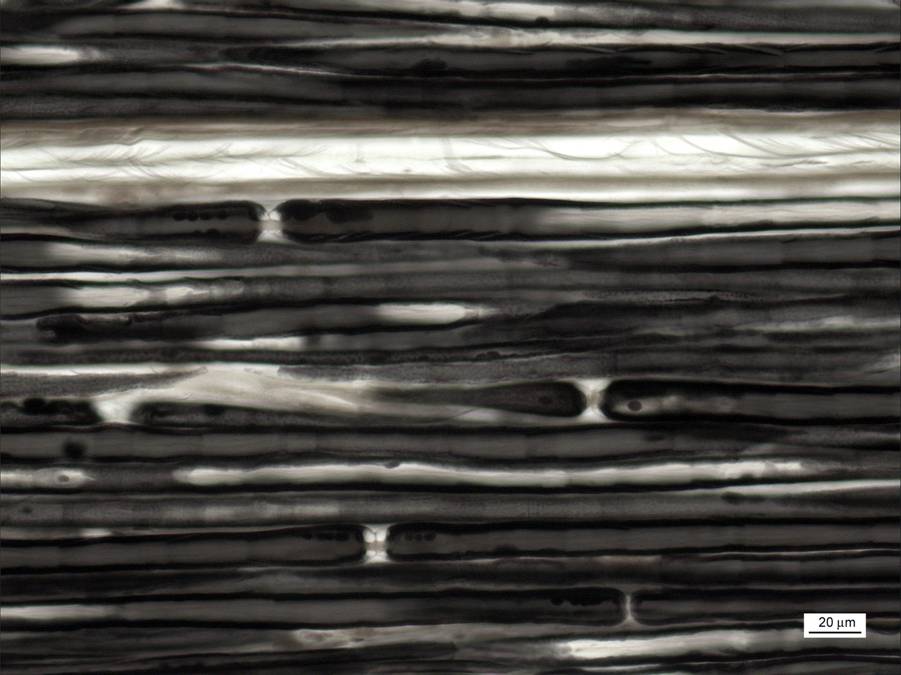 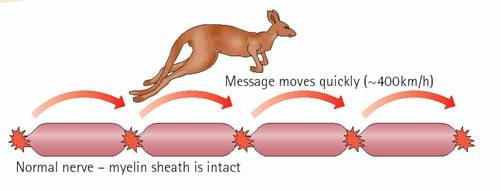 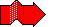 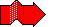 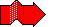 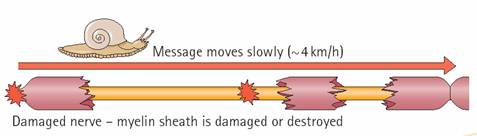 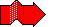 Synapse
slouží k jednosměrnému převodu vzruchu (přenosu signálu) mezi 2 neurony nebo neuronem a efektorovou b.(př. žlázová, svalová)
rozlišujeme: chemické synapse
                       ( mediátory: acetylcholin, adrenalin, noradrenalin, dopamin, serotonin, aminokyseliny (GABA, glycin, k. glutamová, nízkomolekulární peptidy)
                       elektrické synapse
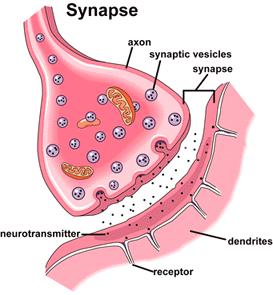 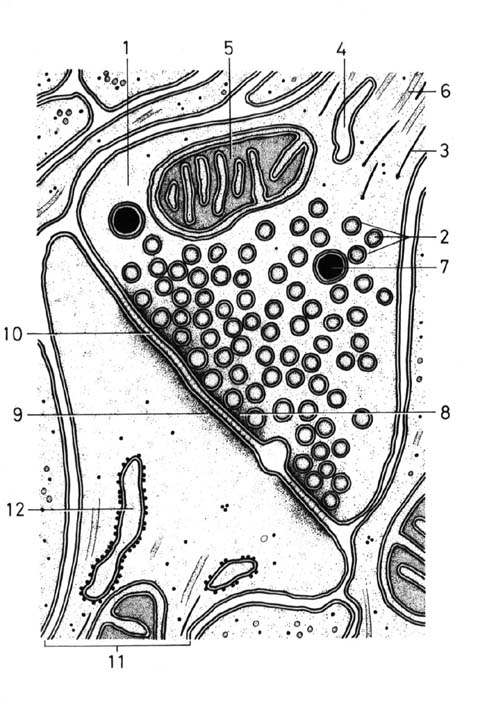 Mechanismus chemické synapse:
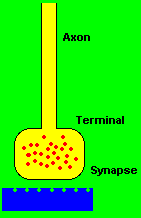